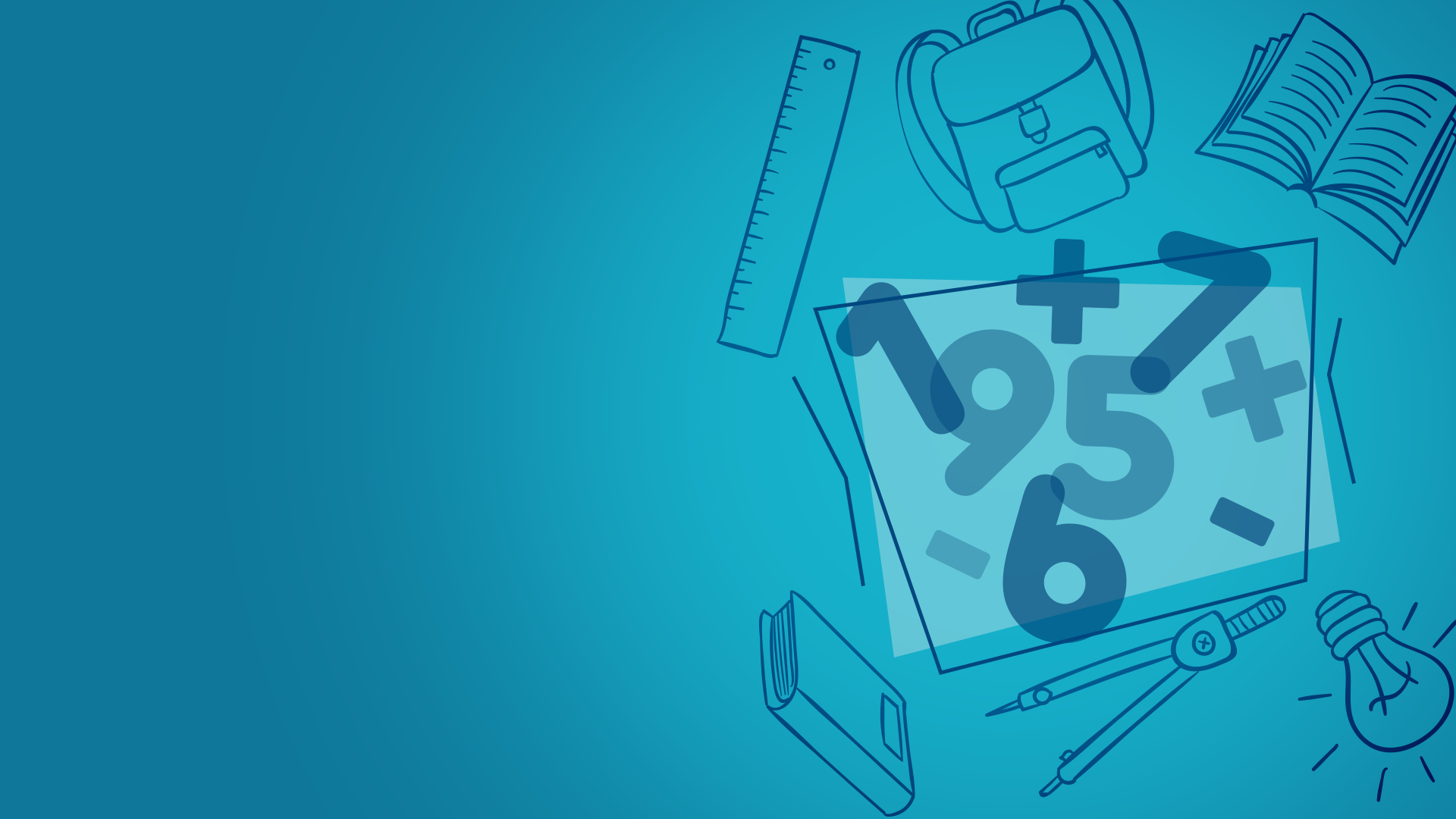 Виды углов. Измерение углов
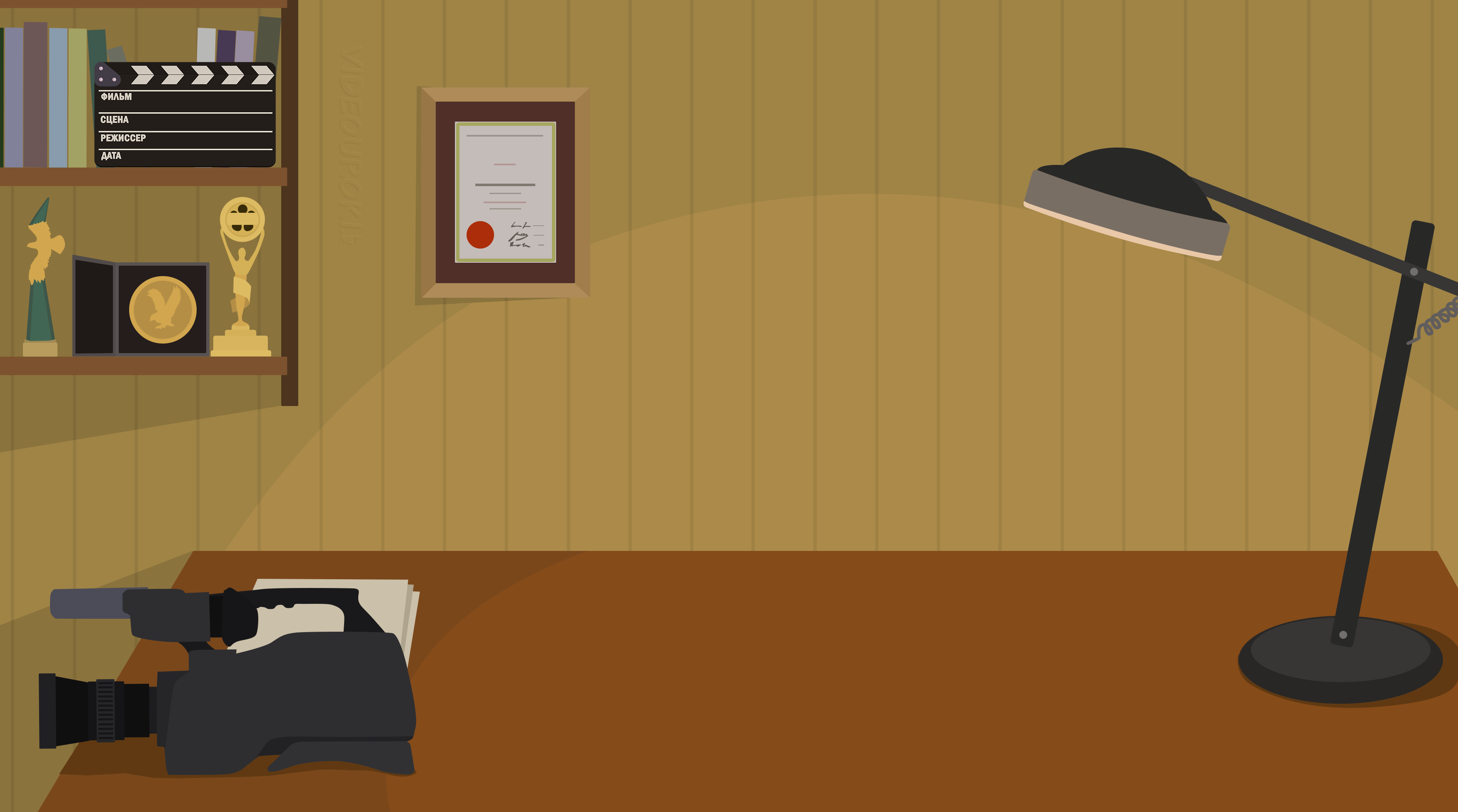 Ну и как же мне здесь разобраться?
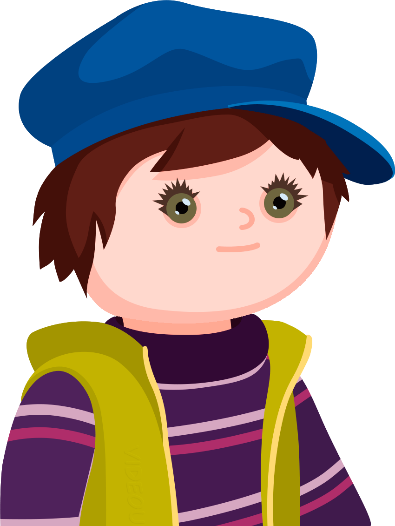 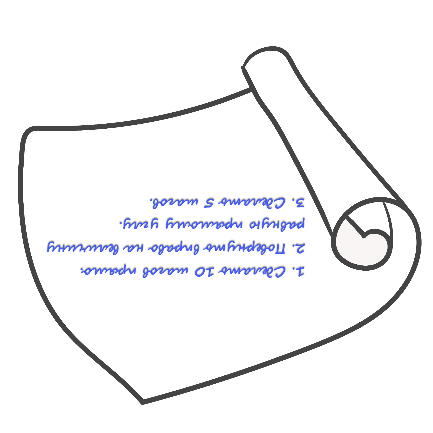 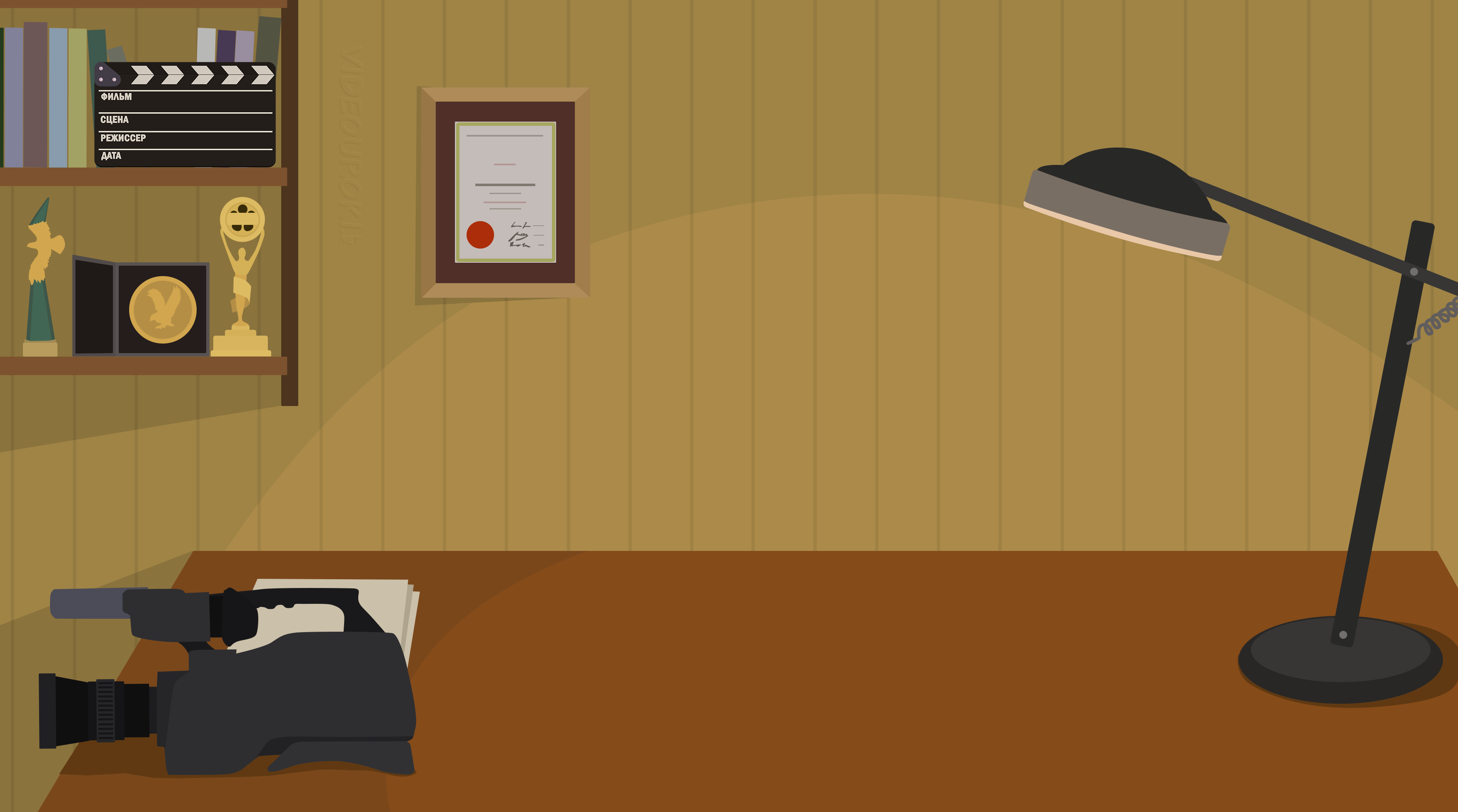 Мама, прежде чем уйти на работу, сказала, что купила один очень важный предмет, который мне пригодится на уроках математики.
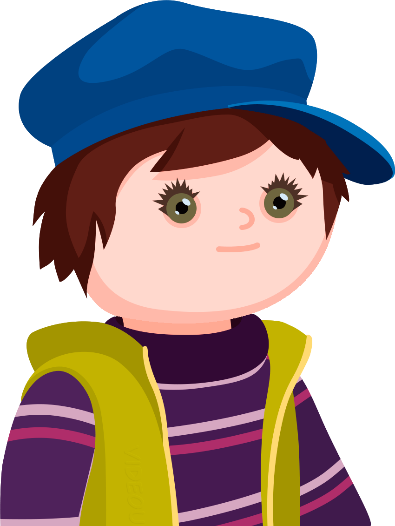 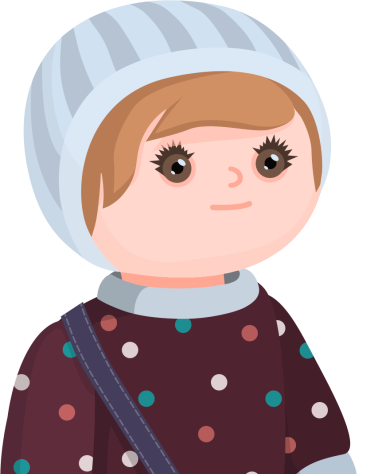 Саша, что случилось?
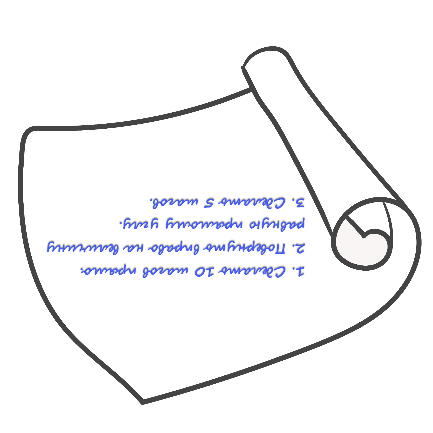 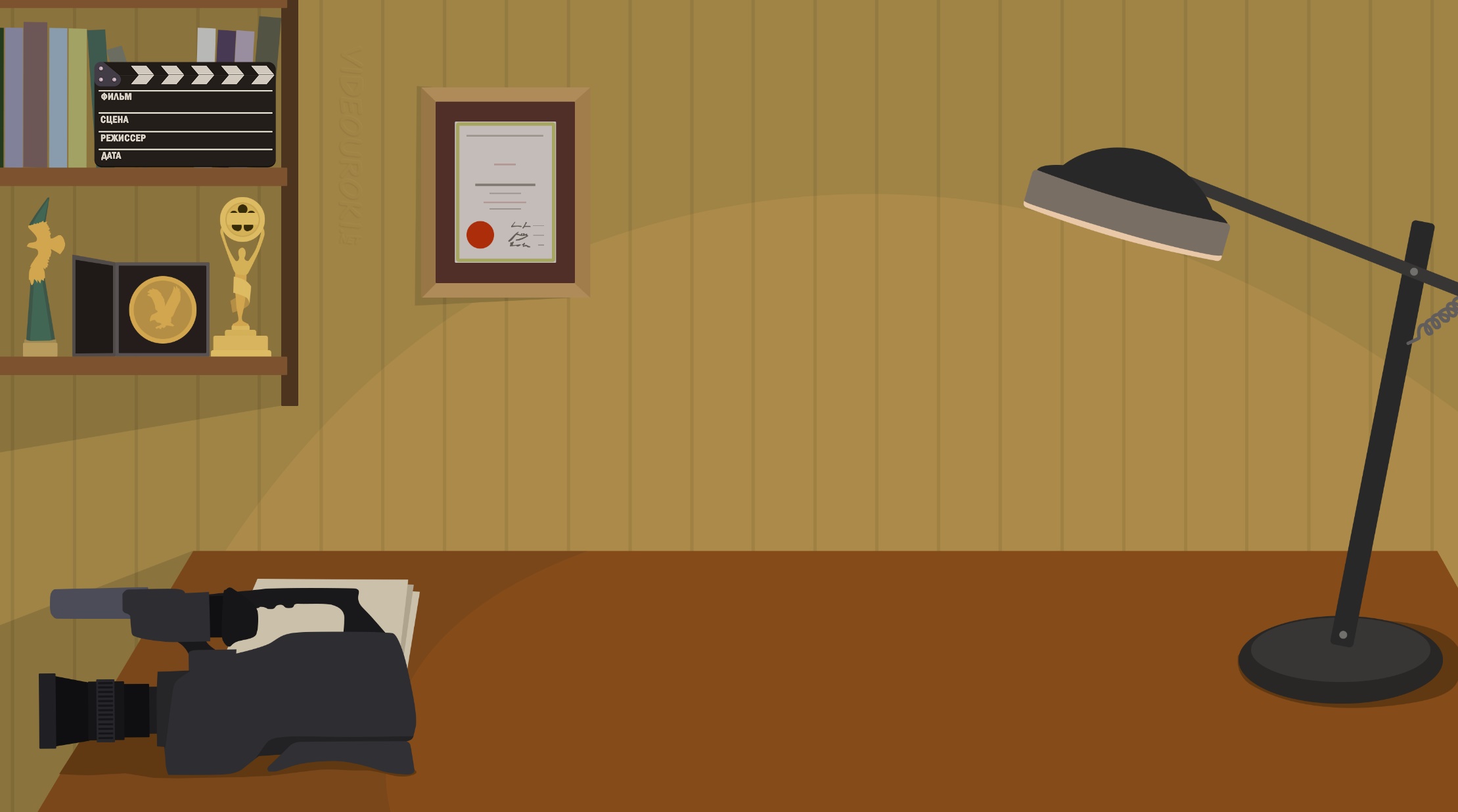 Здорово! 
И что это за предмет такой важный?
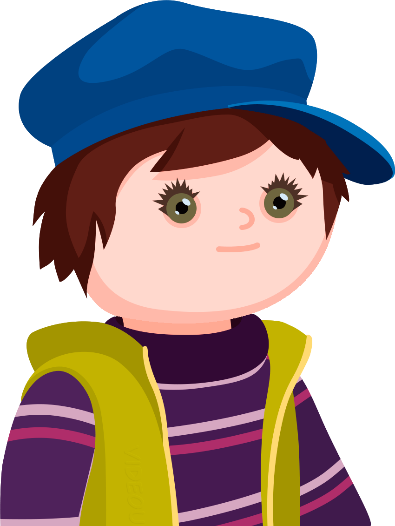 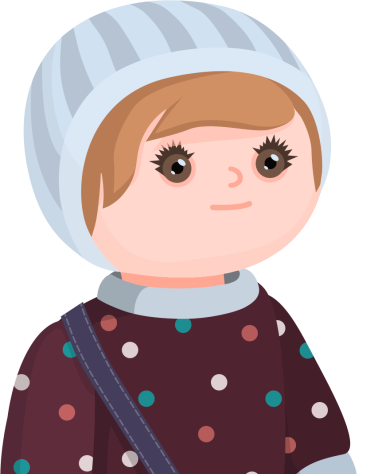 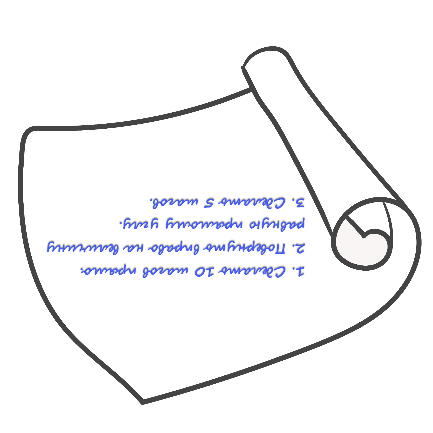 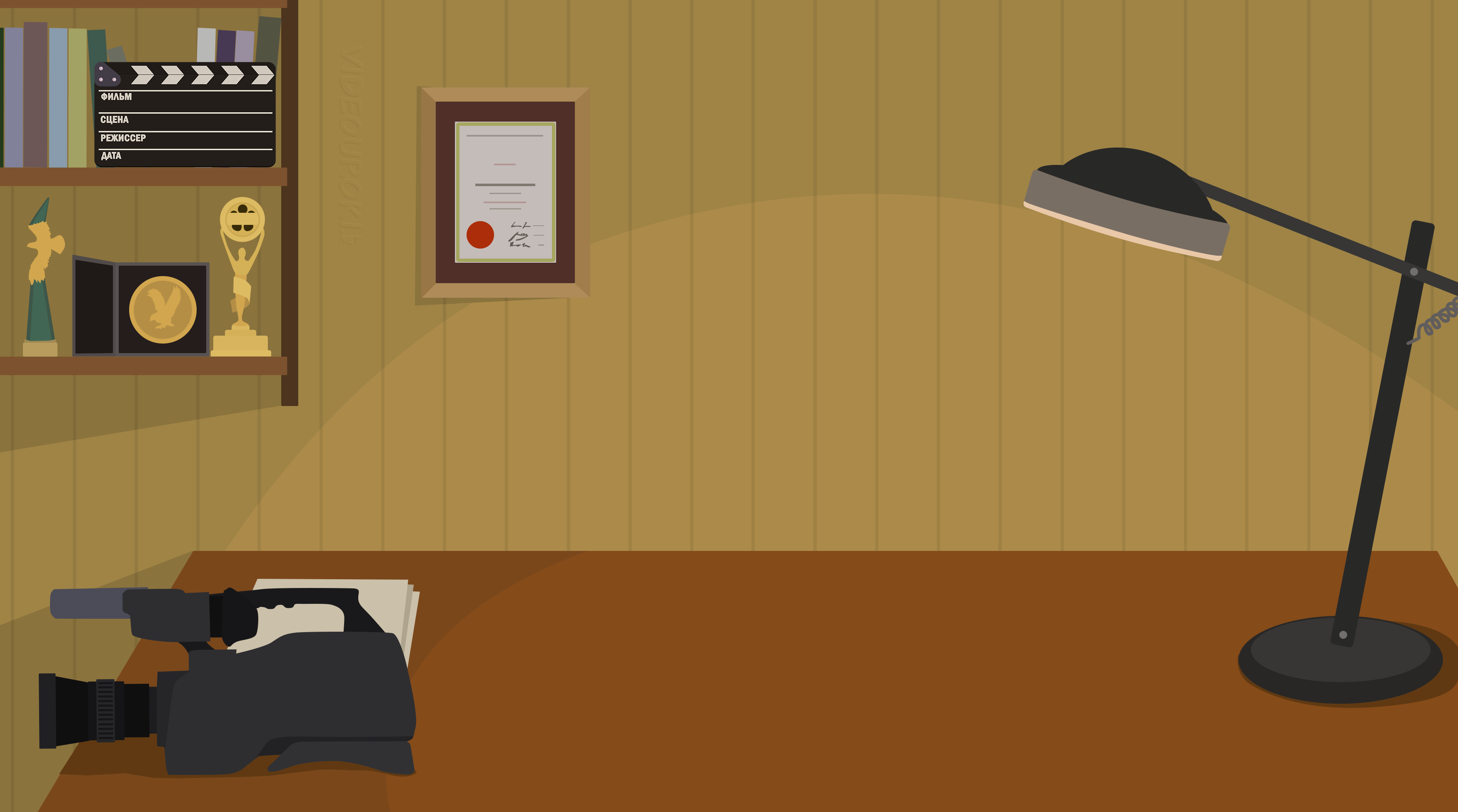 Так давай я тебе помогу! 
Показывай свою инструкцию!
Мама спрятала этот предмет, но, чтобы я его нашёл, она подготовила инструкцию, где написано, что мне нужно сделать.
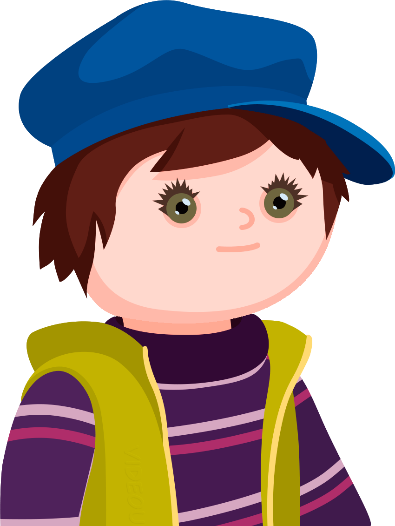 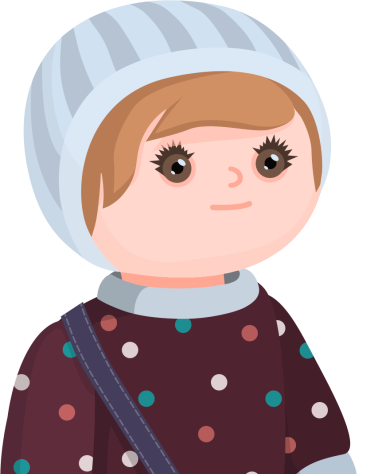 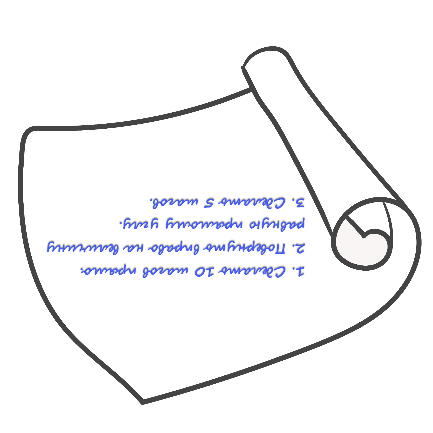 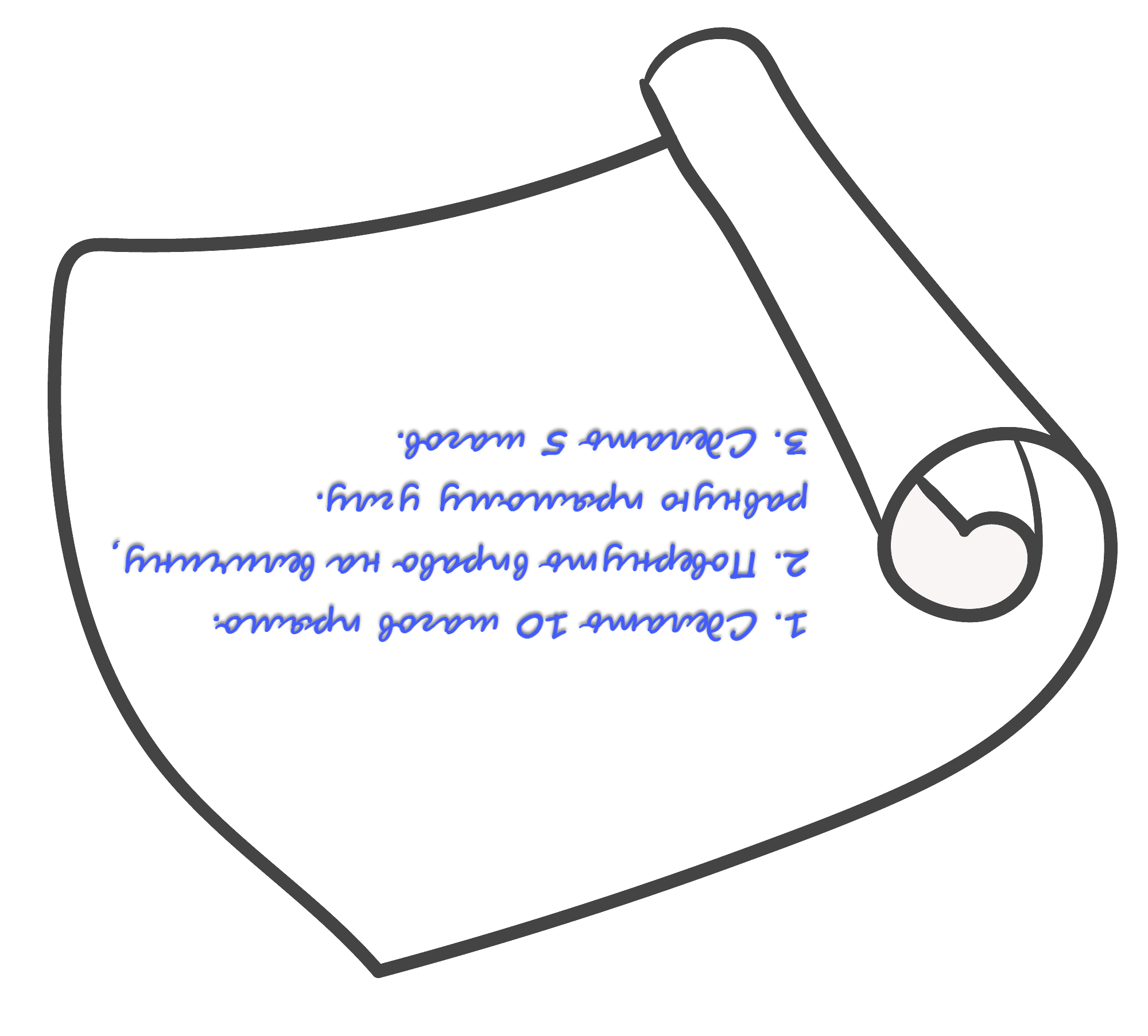 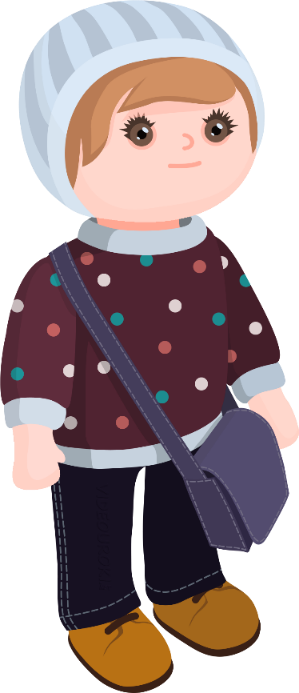 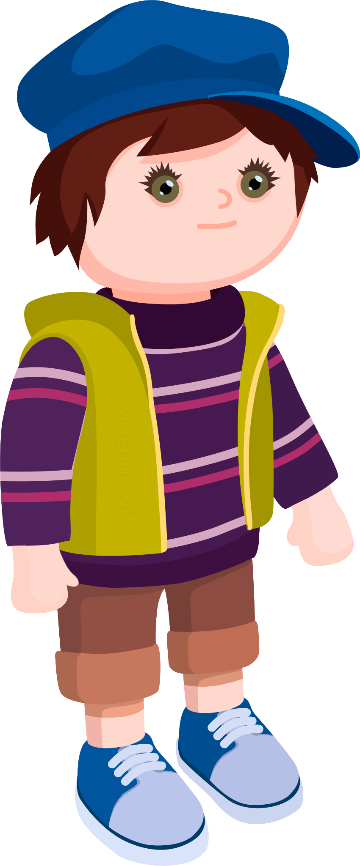 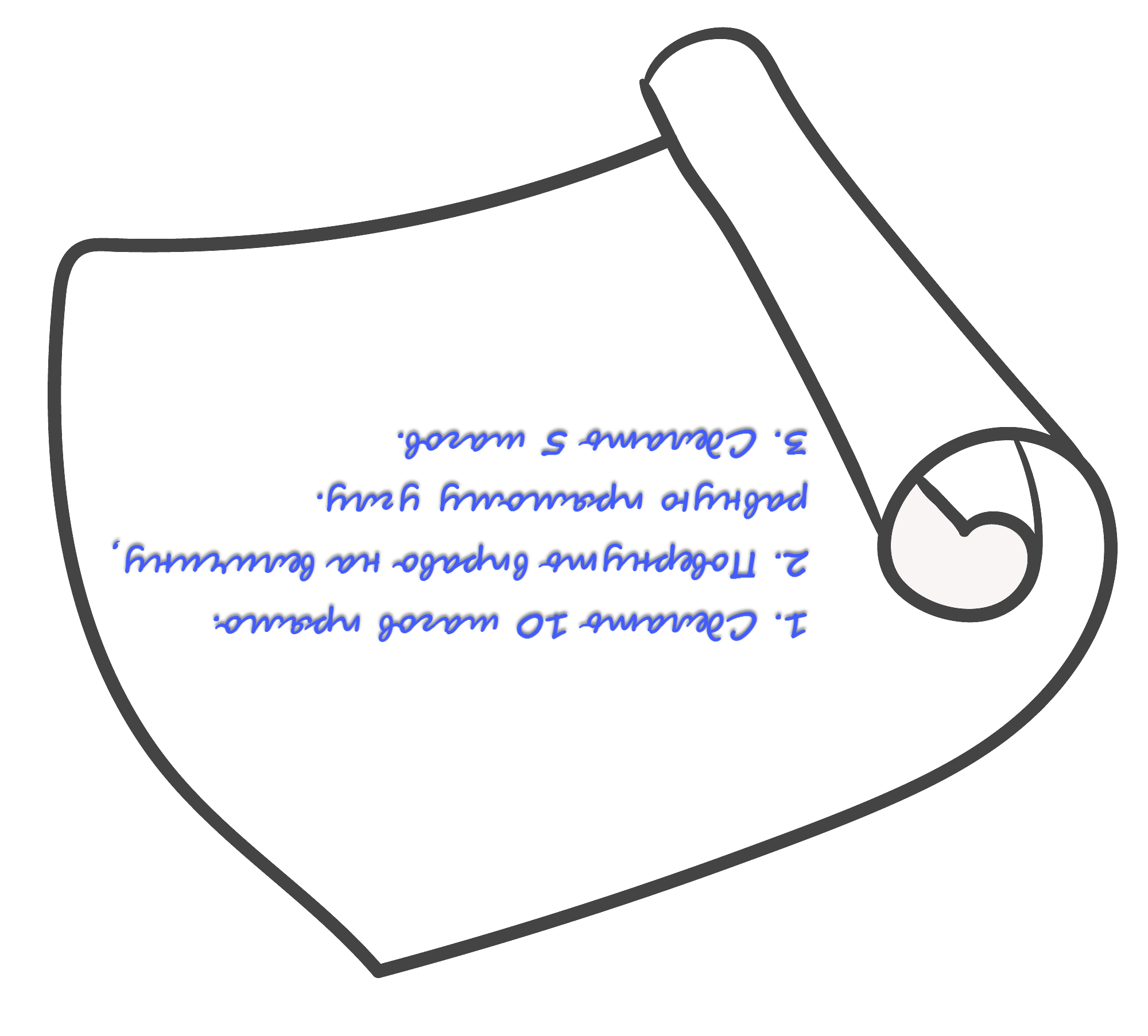 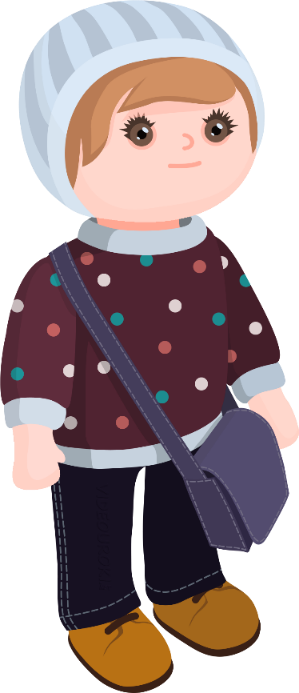 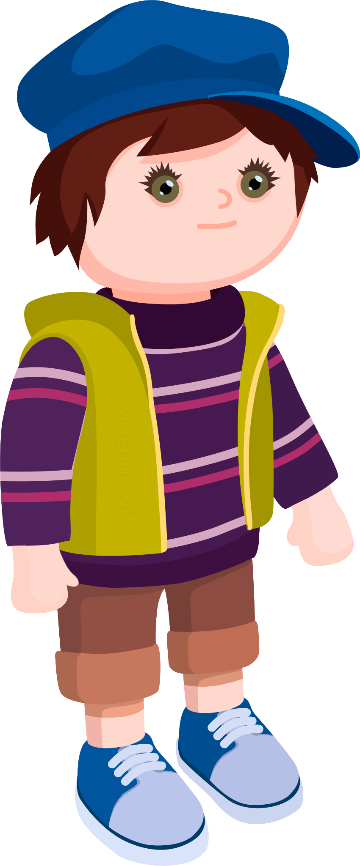 Ну и что тут сложного?
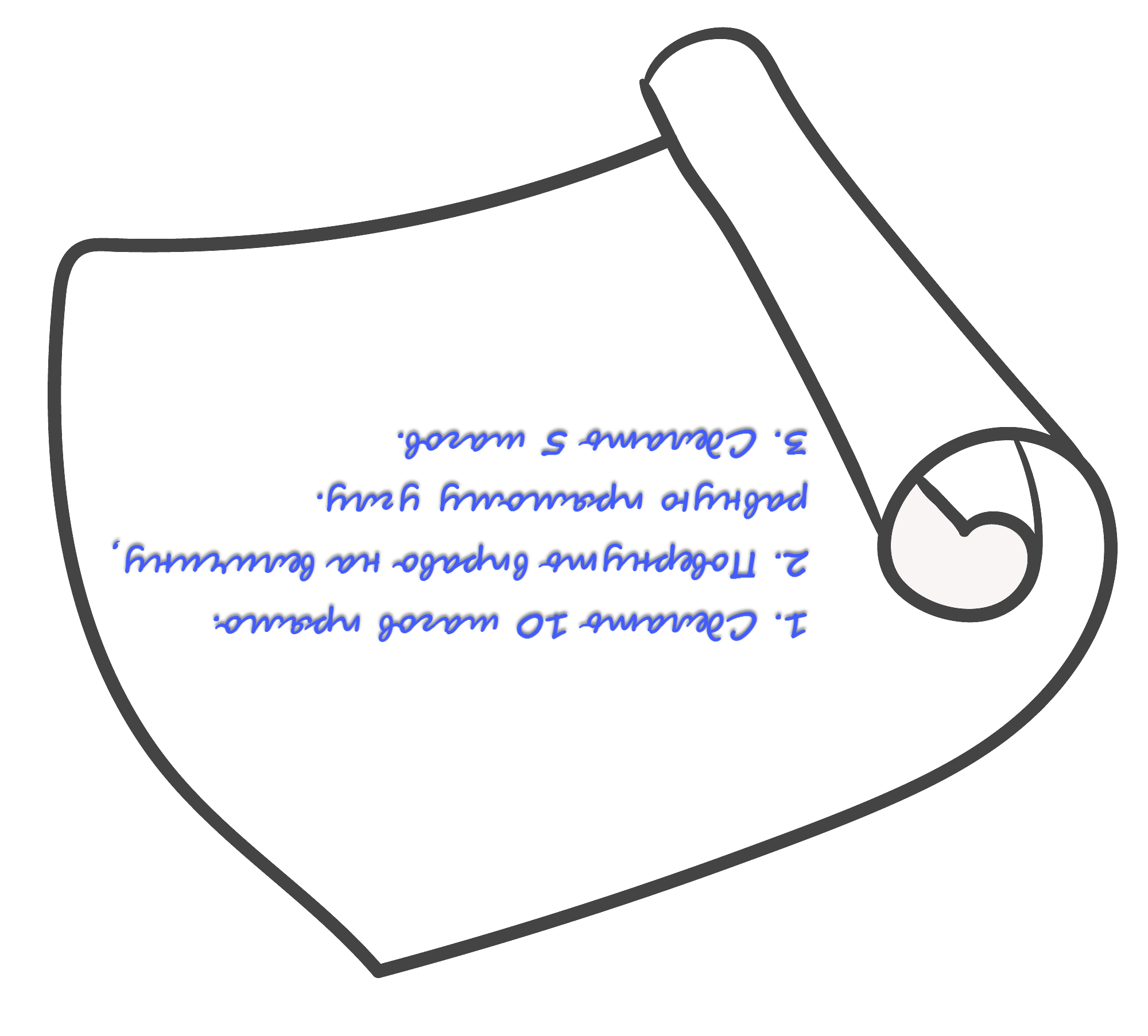 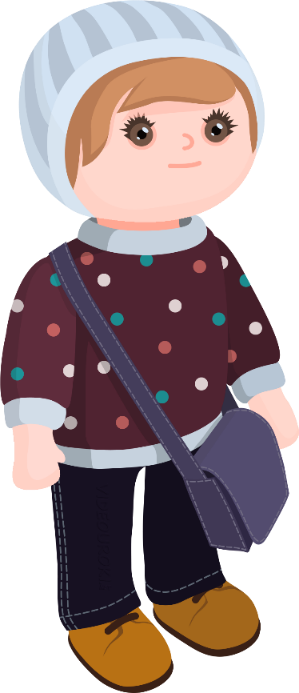 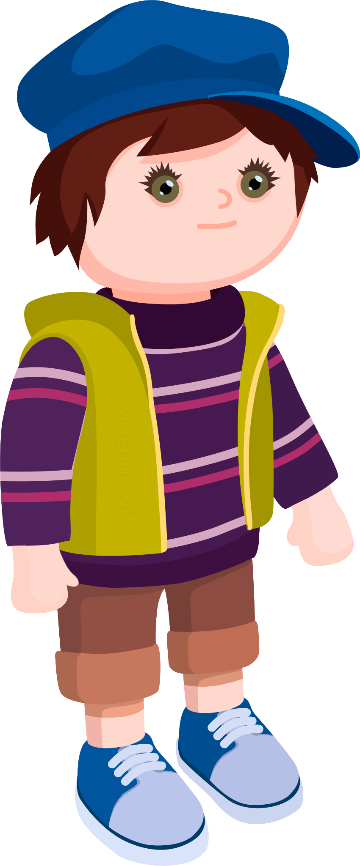 Шаги-то я сделал! 
Что значит повернуть вправо на величину, равную прямому углу? 
Что это за величина-то такая и что за прямой угол?
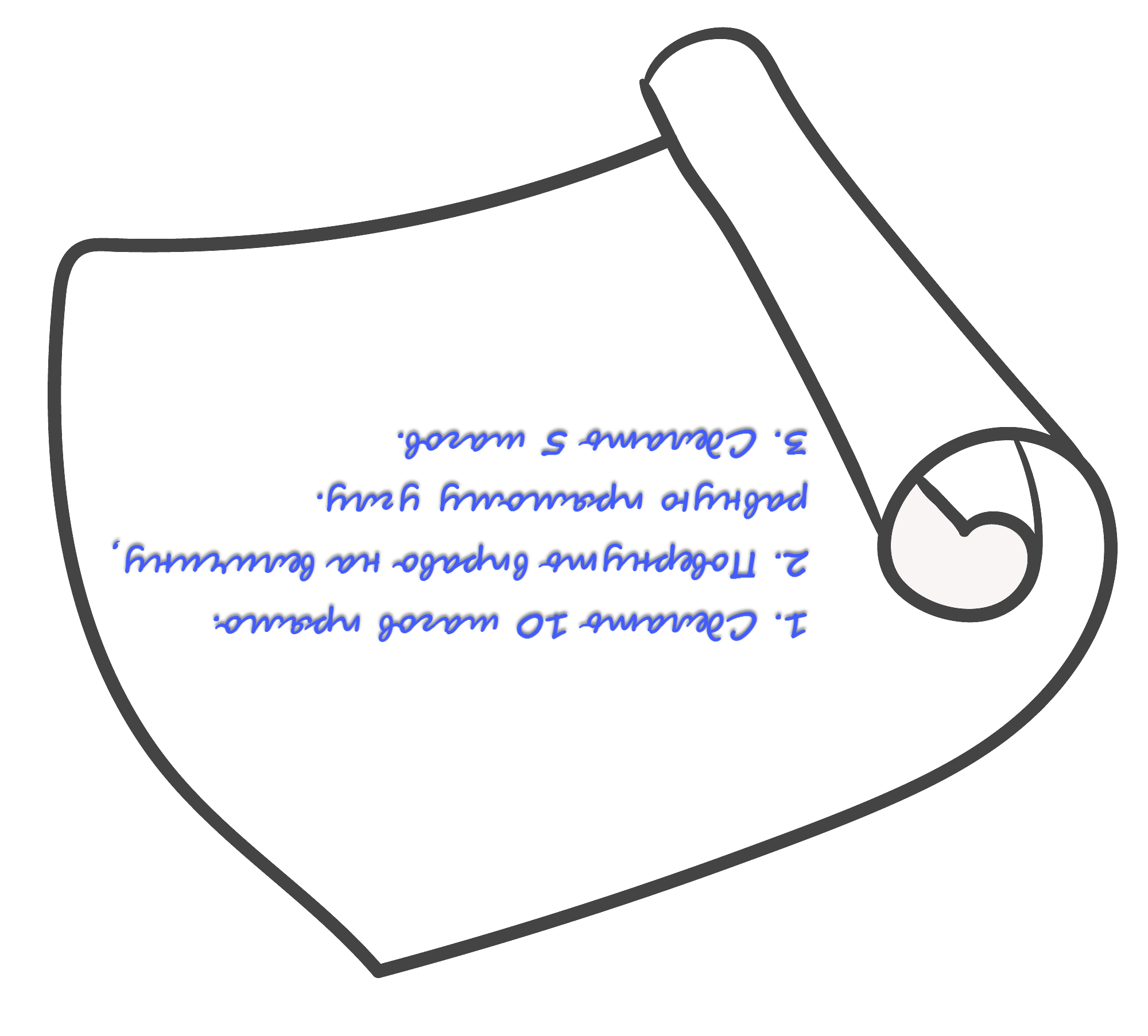 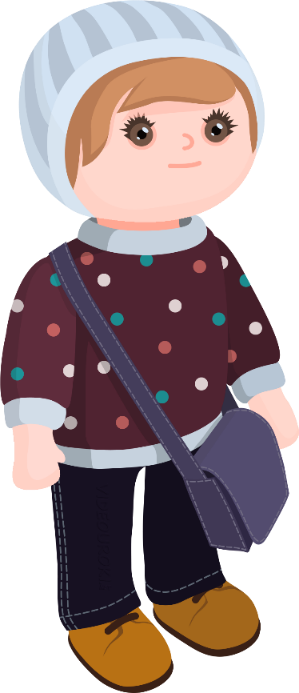 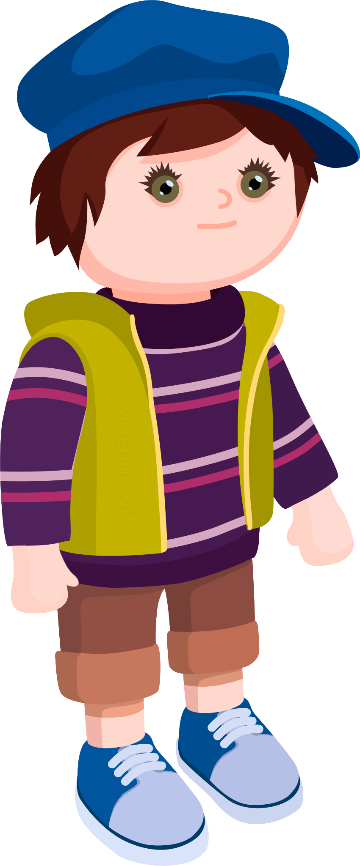 Да… проблемка! 
Давай спросим у Электроши. 
Он точно сможет нам помочь!
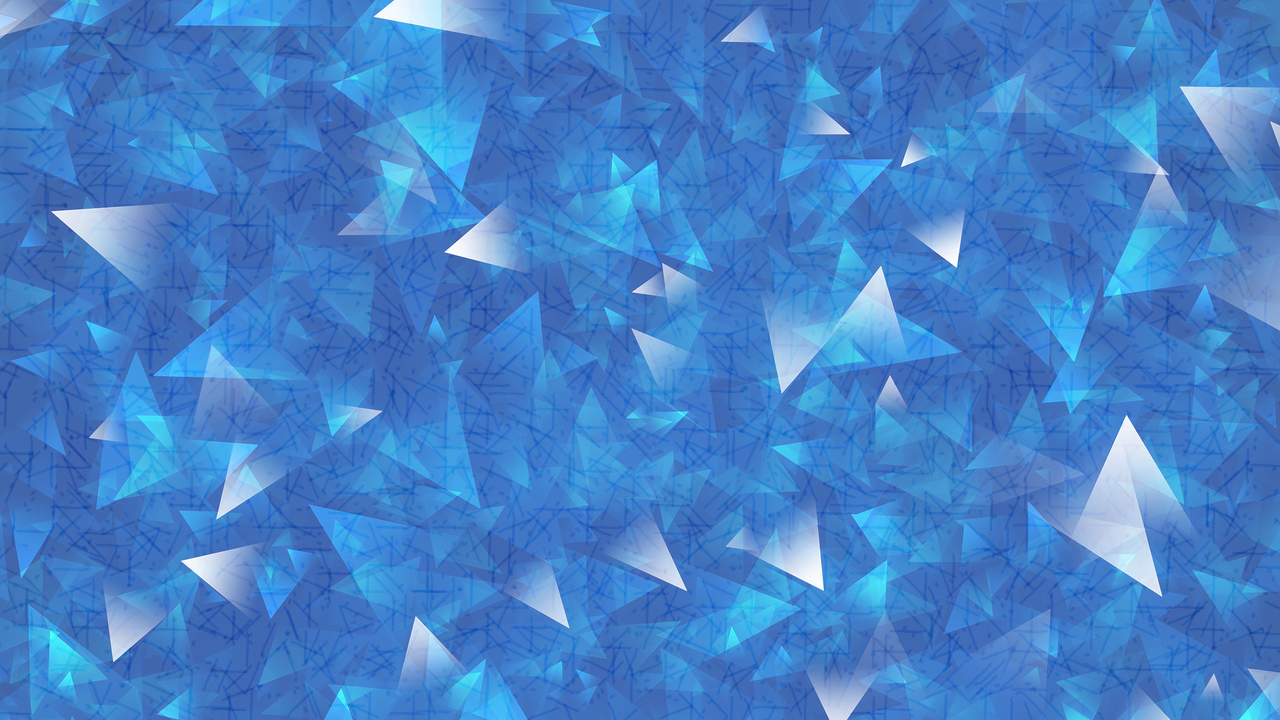 Прежде чем я вам расскажу об измерении углов и их обозначениях, давайте немного разомнёмся.
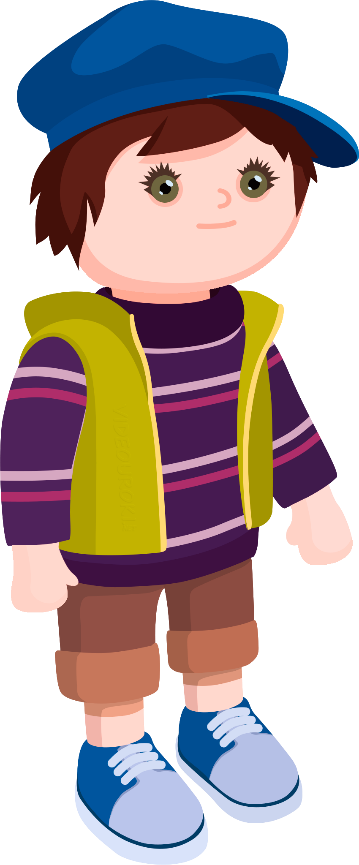 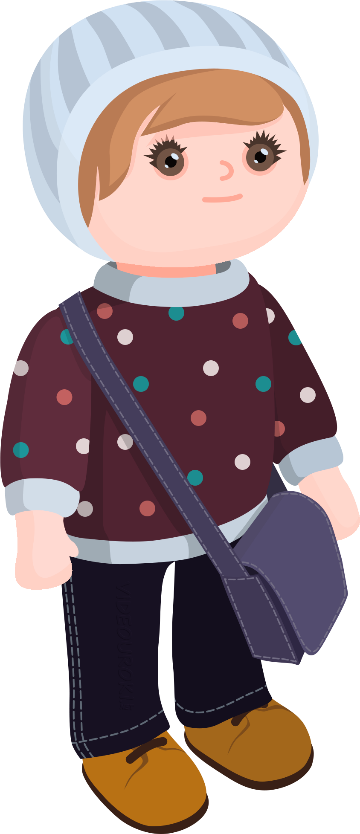 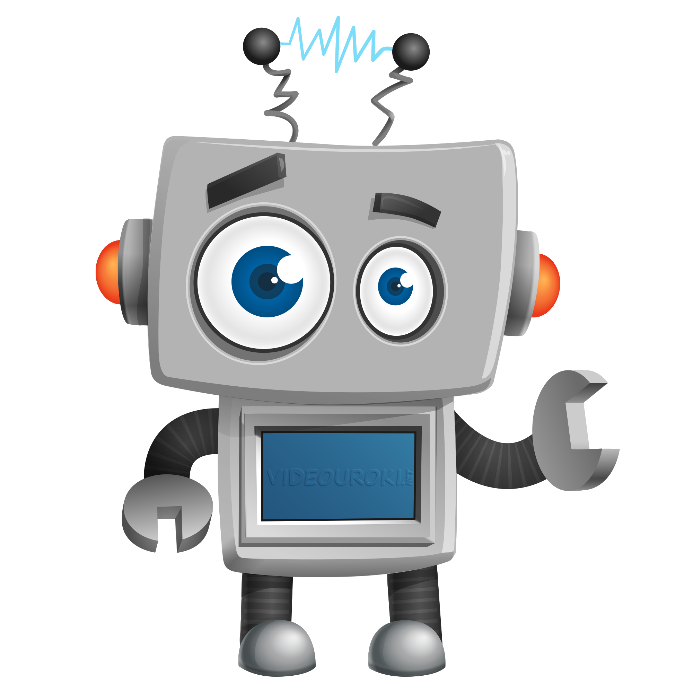 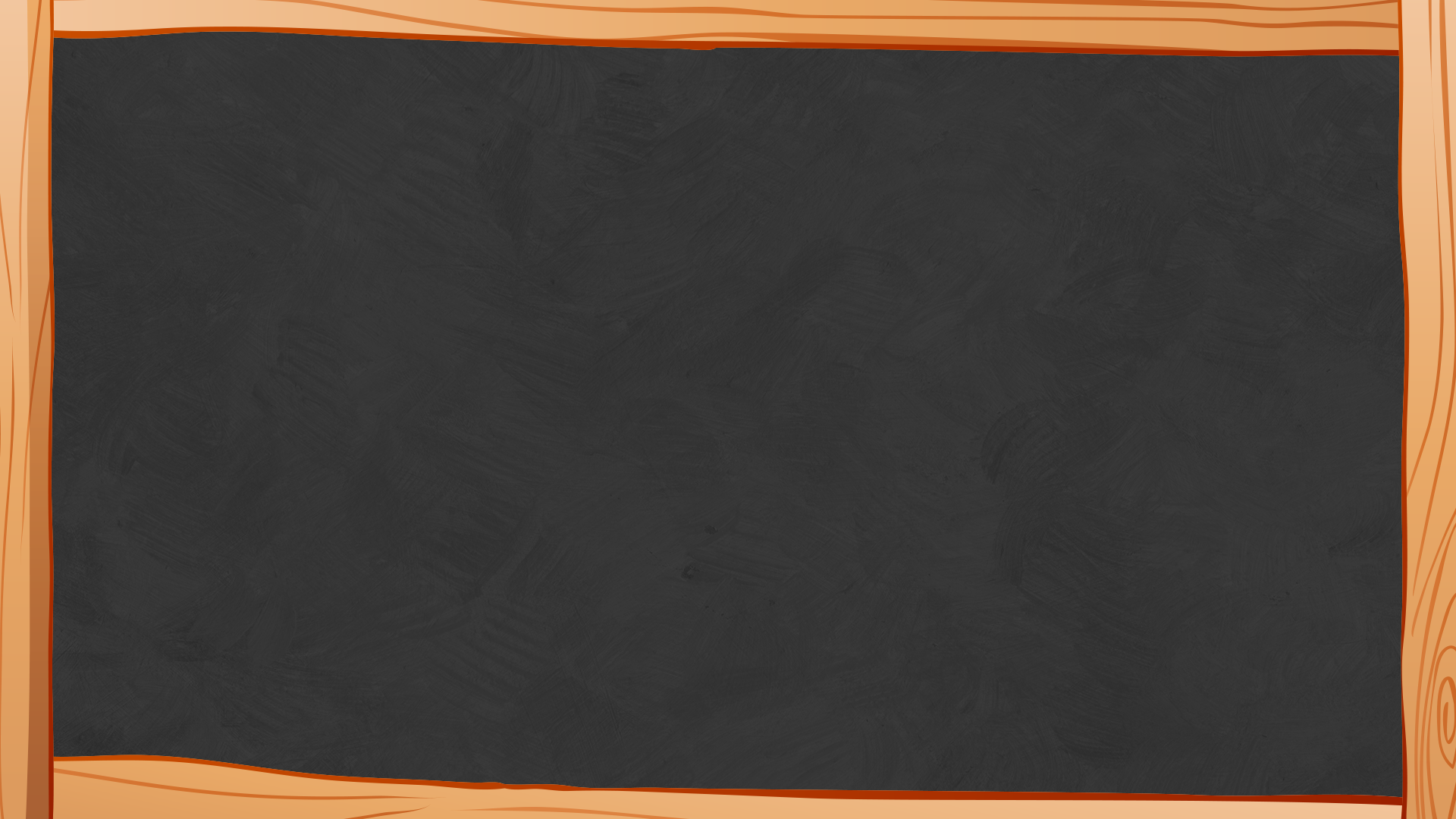 Устный счёт
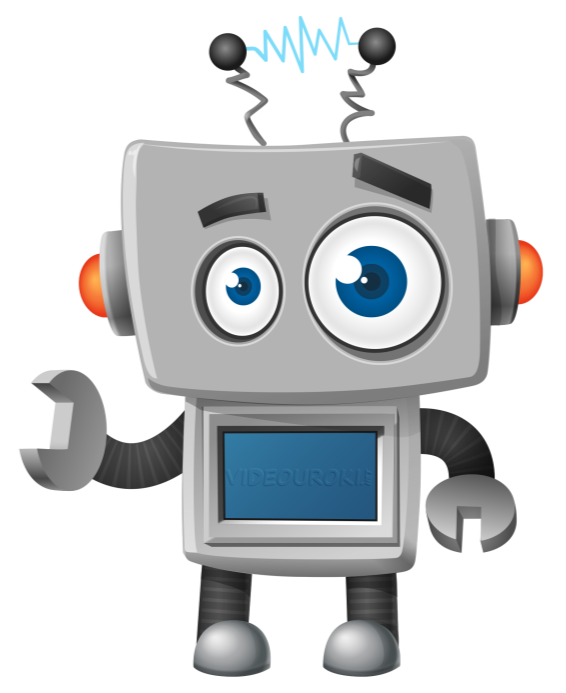 Сверимся?
Для начала давайте вспомним, что называют углом.
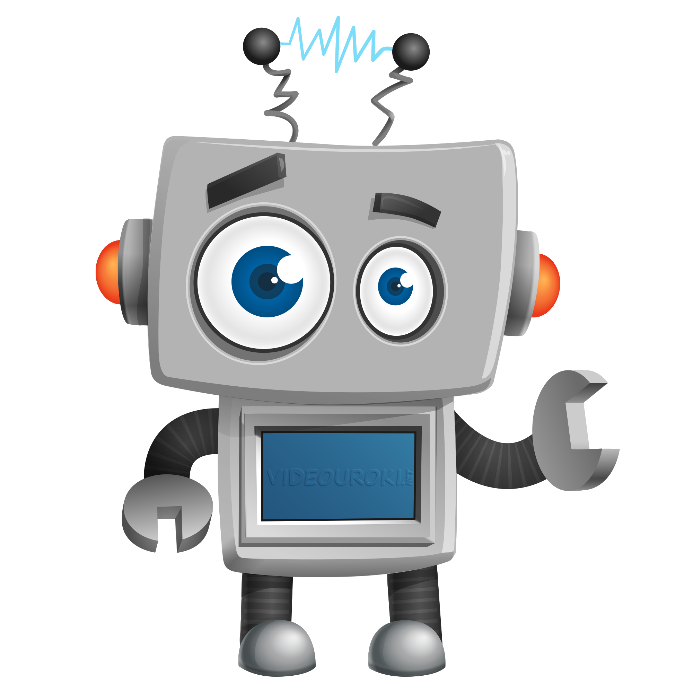 Углом называется геометрическая фигура, образованная двумя лучами, выходящими из одной точки.
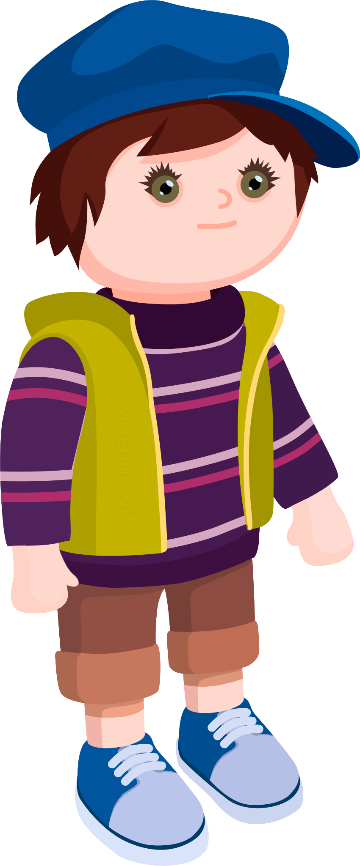 Вы уже знаете, как измеряют отрезки. 
Скажите, что значит измерить отрезок?
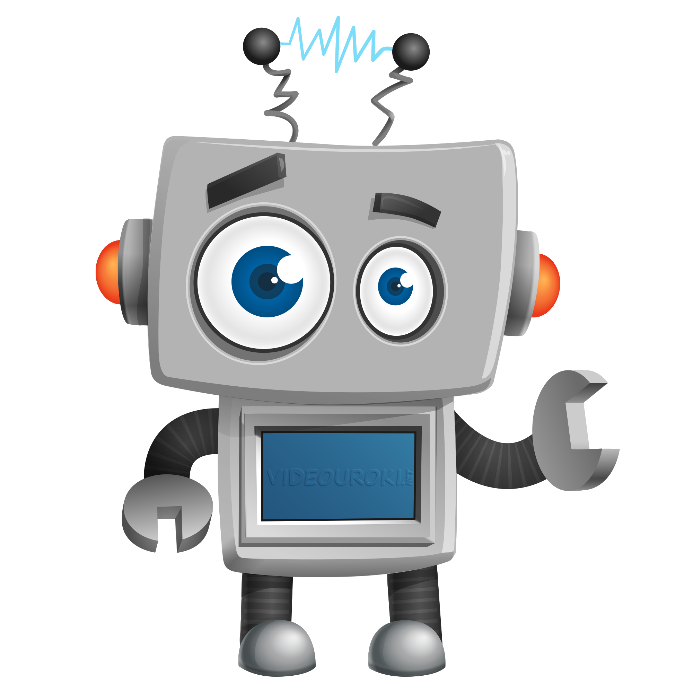 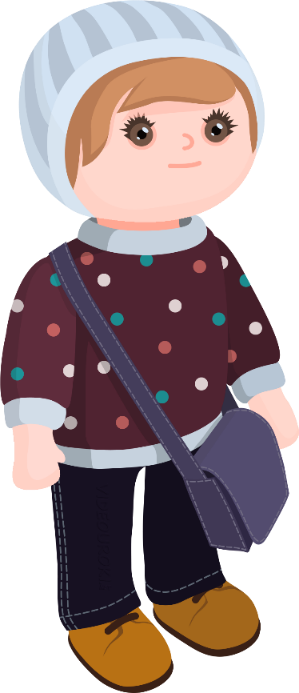 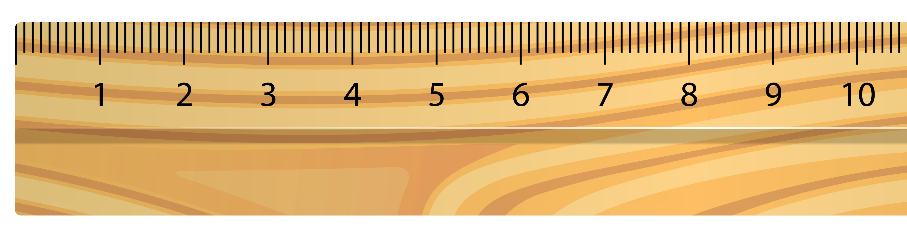 Правильно! 
Как вы думаете, что значит измерить угол?
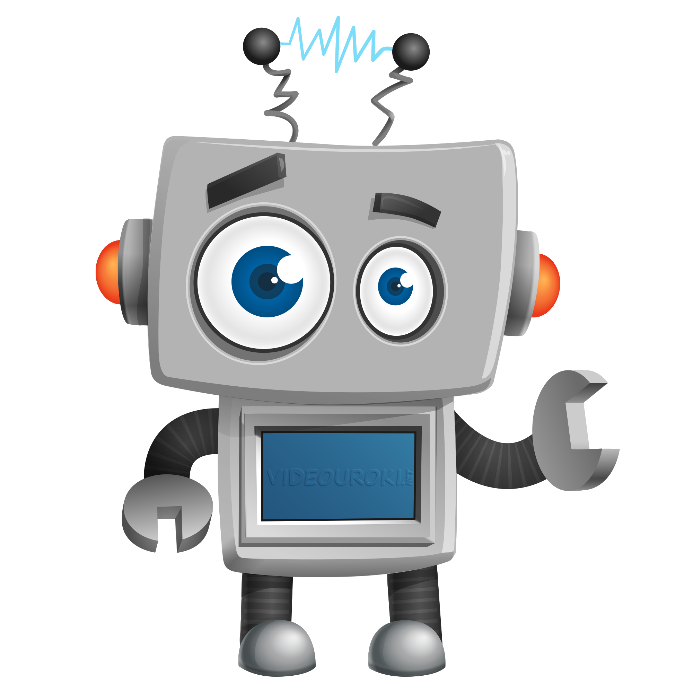 Измерить угол – означает подсчитать, сколько единичных углов в нём помещается.
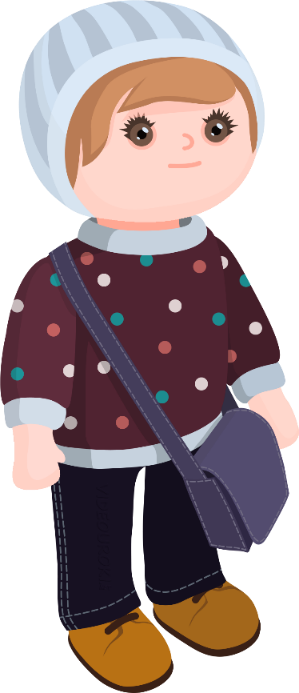 Верно! 
Однако для измерения углов у нас пока ещё нет такого единичного угла. 
Но мы можем сами его создать.
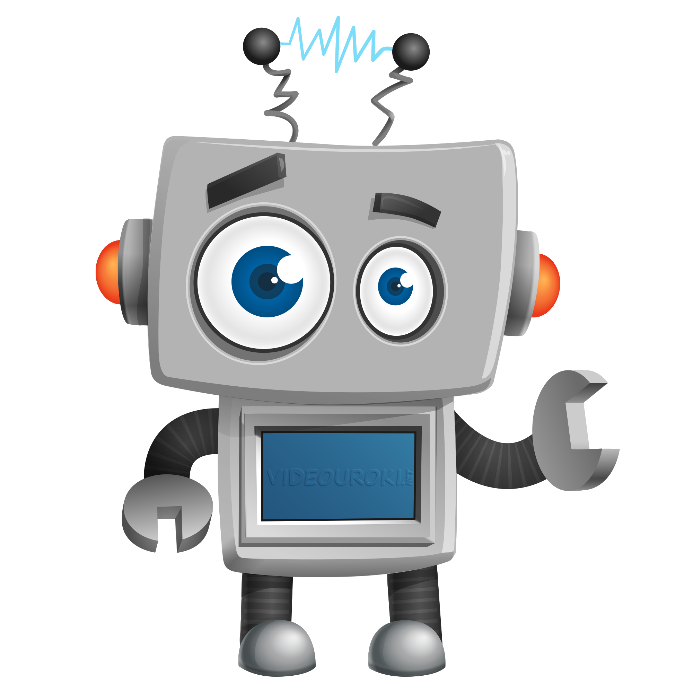 Угол, образованный двумя соседними лучами, выбирают за единицу измерения. 
Такой уголок принято называть градусом. 
Градус происходит от латинского слова gradus и переводится как «шаг», «ступенька».
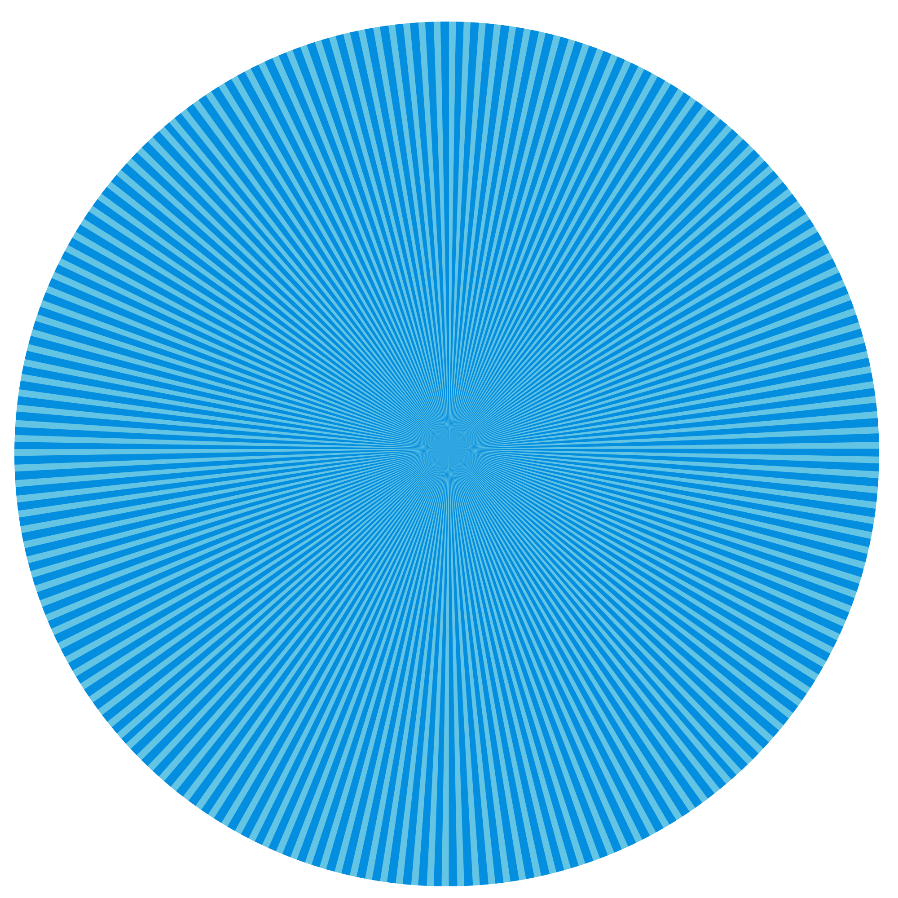 градус
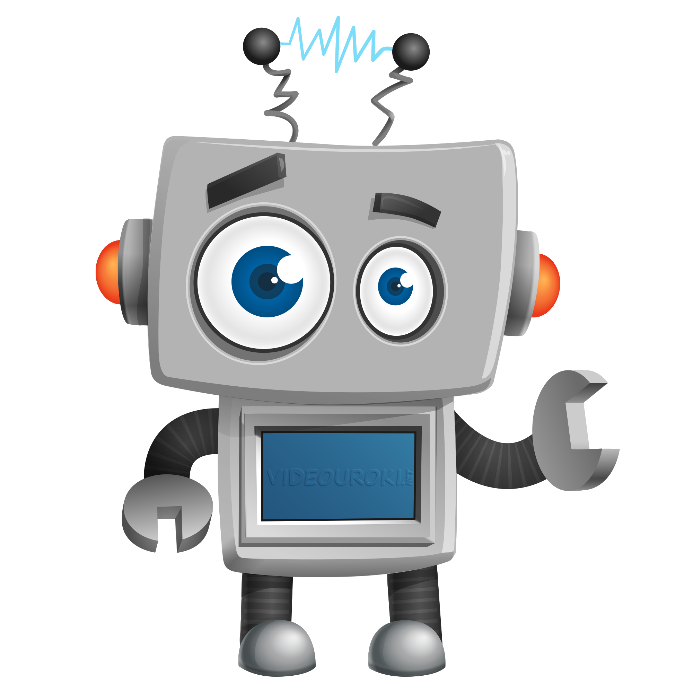 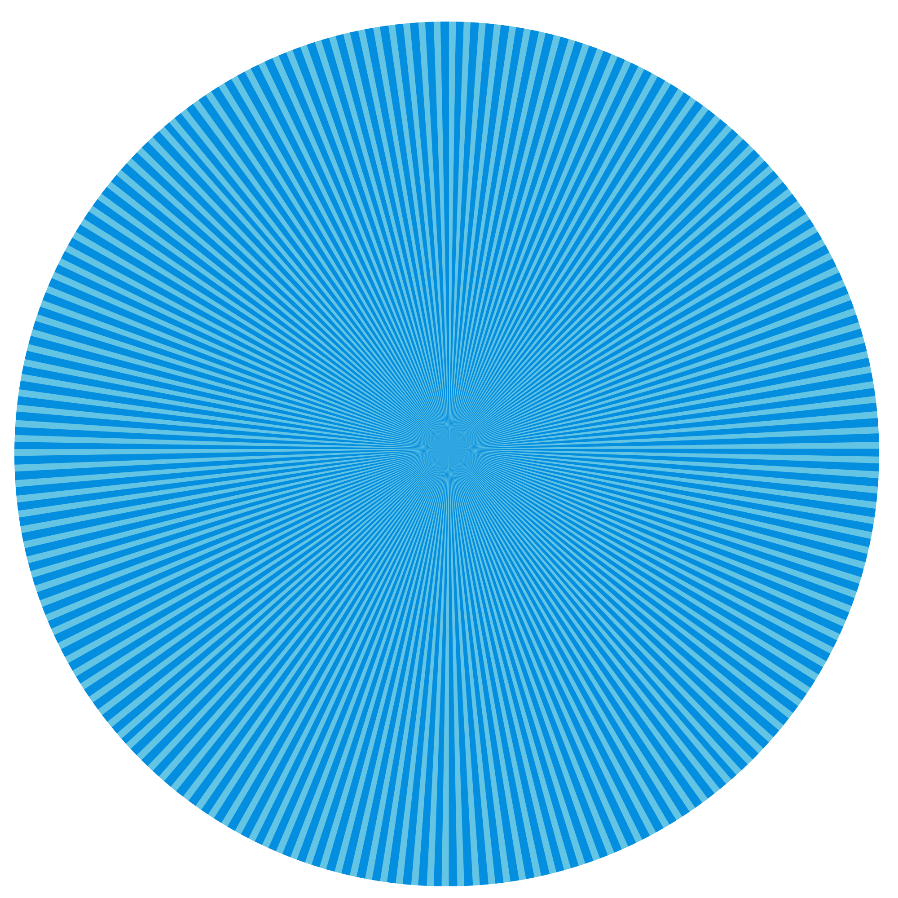 градус
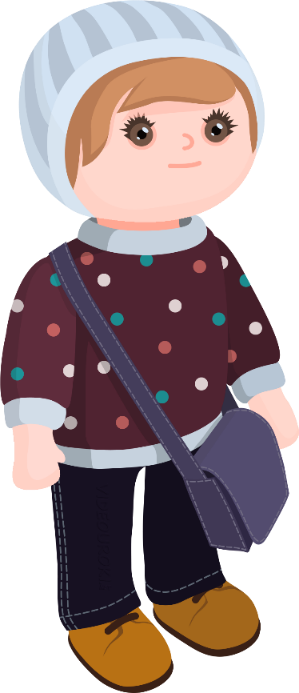 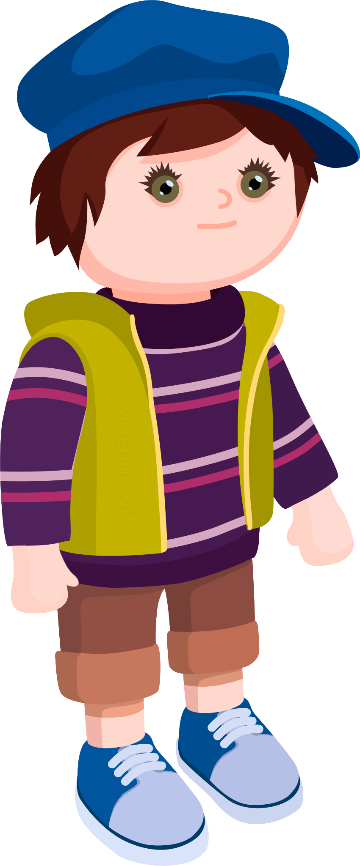 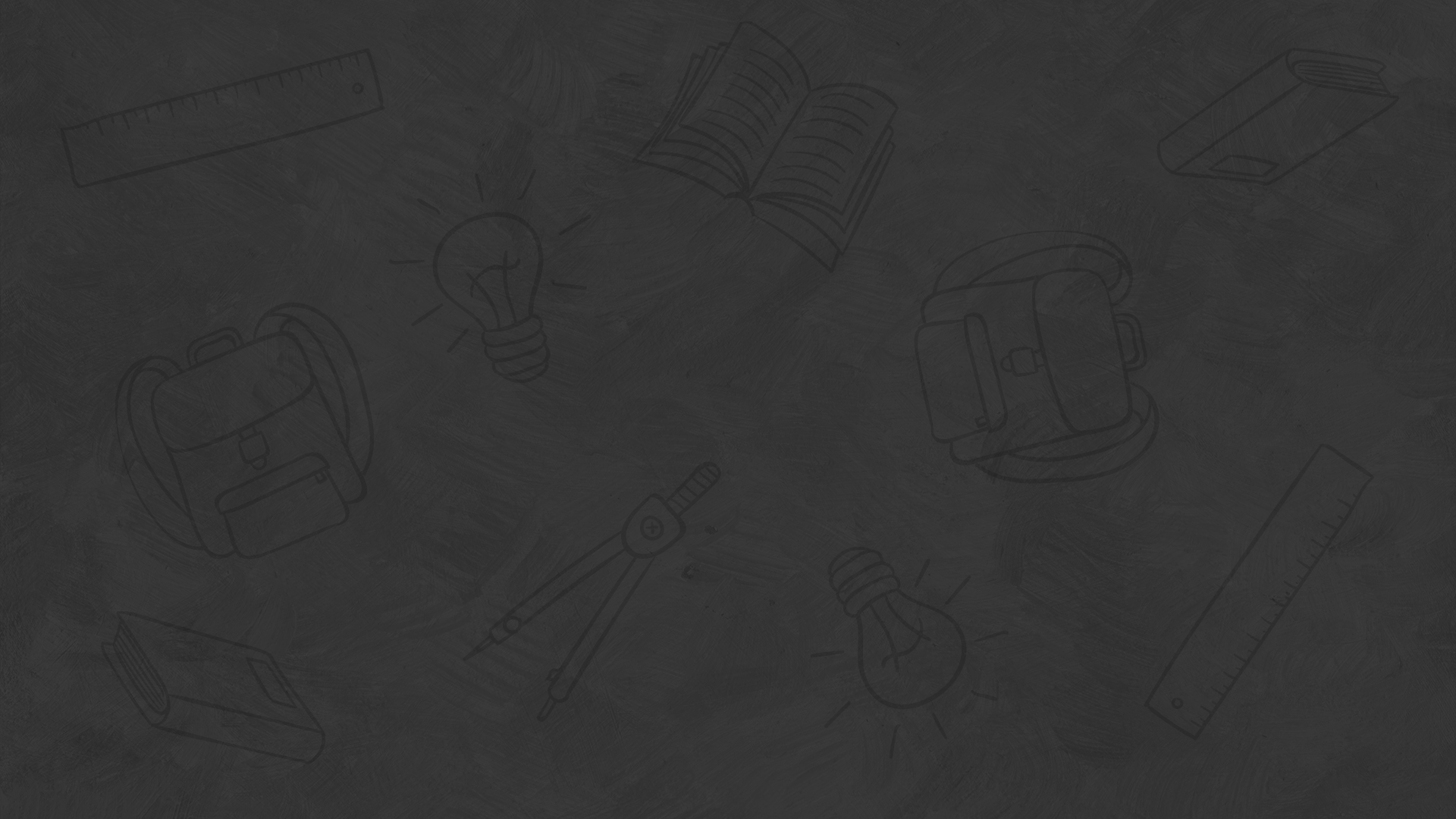 Запомните!
Градус –
это общепринятая единица, которой пользуются для измерения углов.
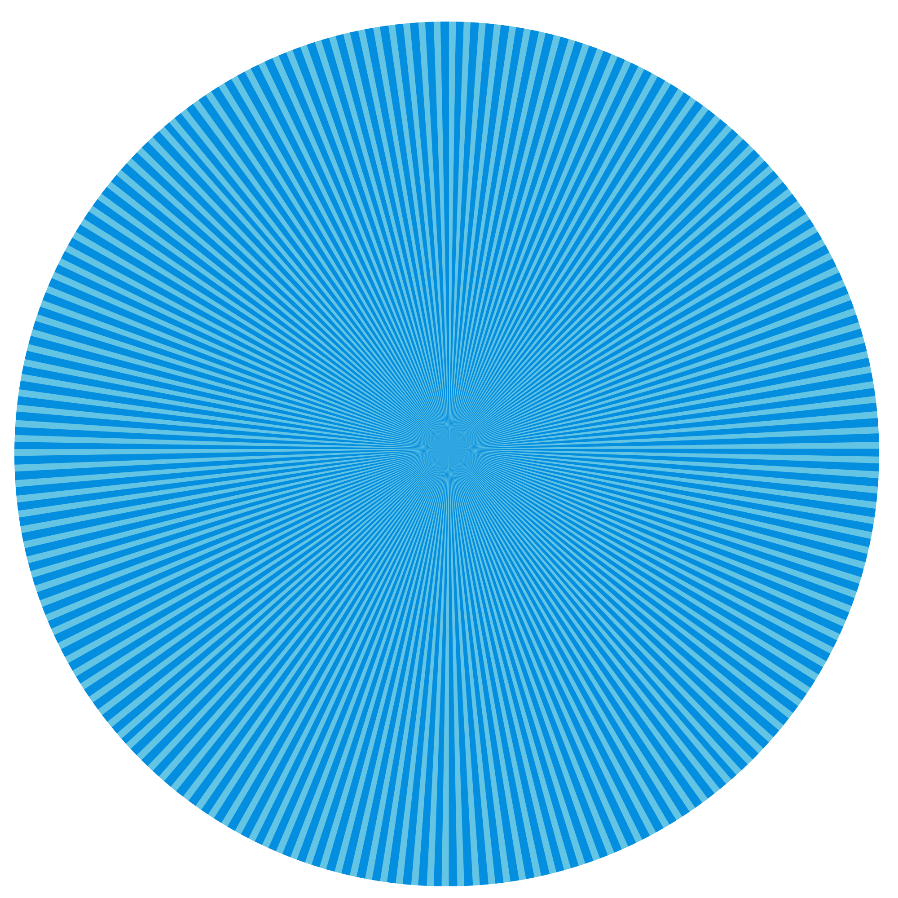 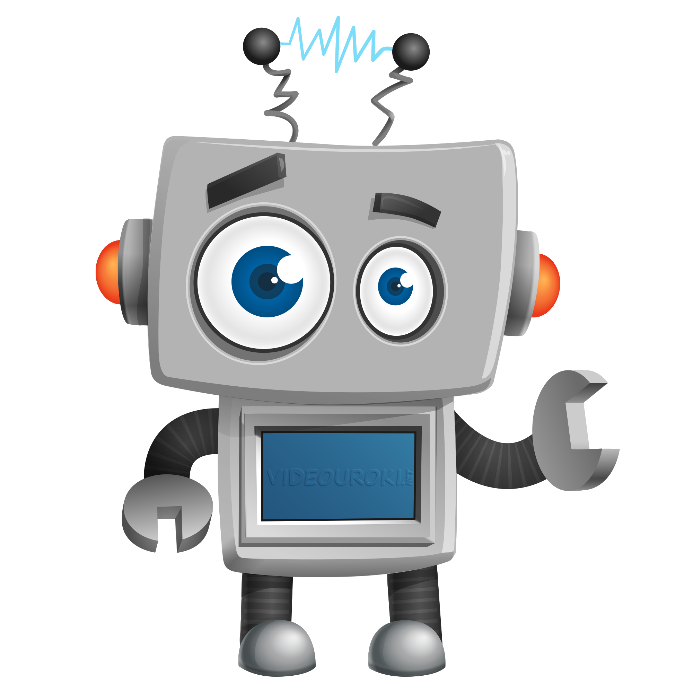 А если полный угол разделить пополам, мы получим половинный угол?
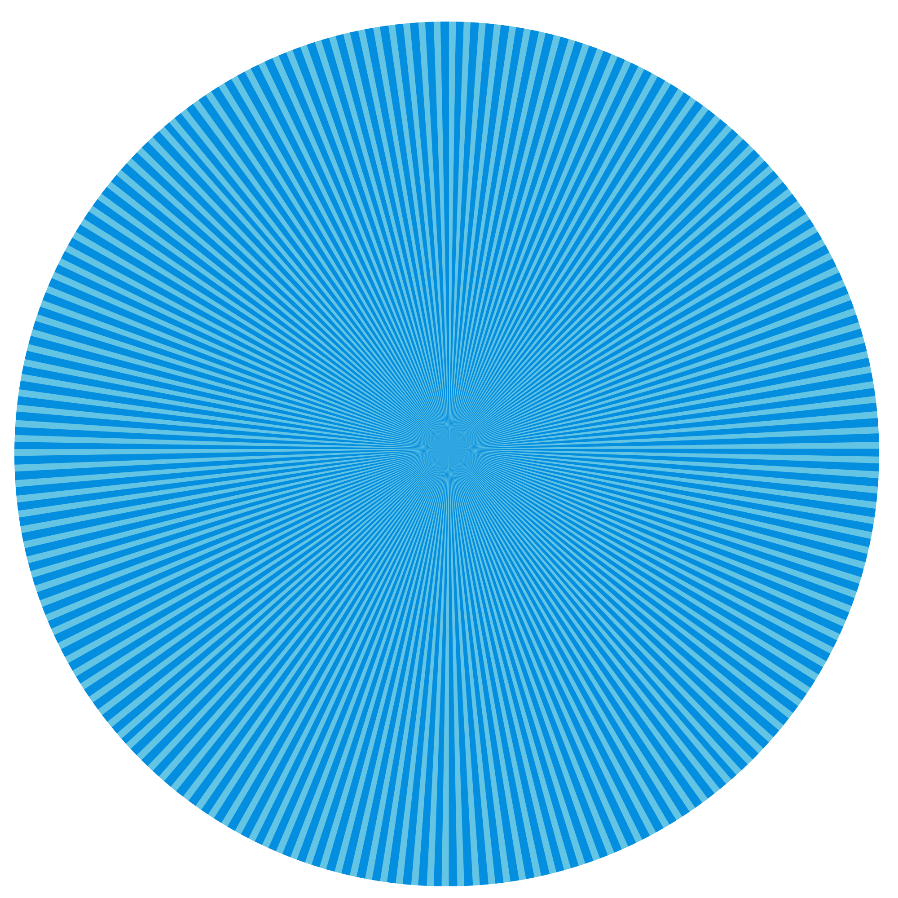 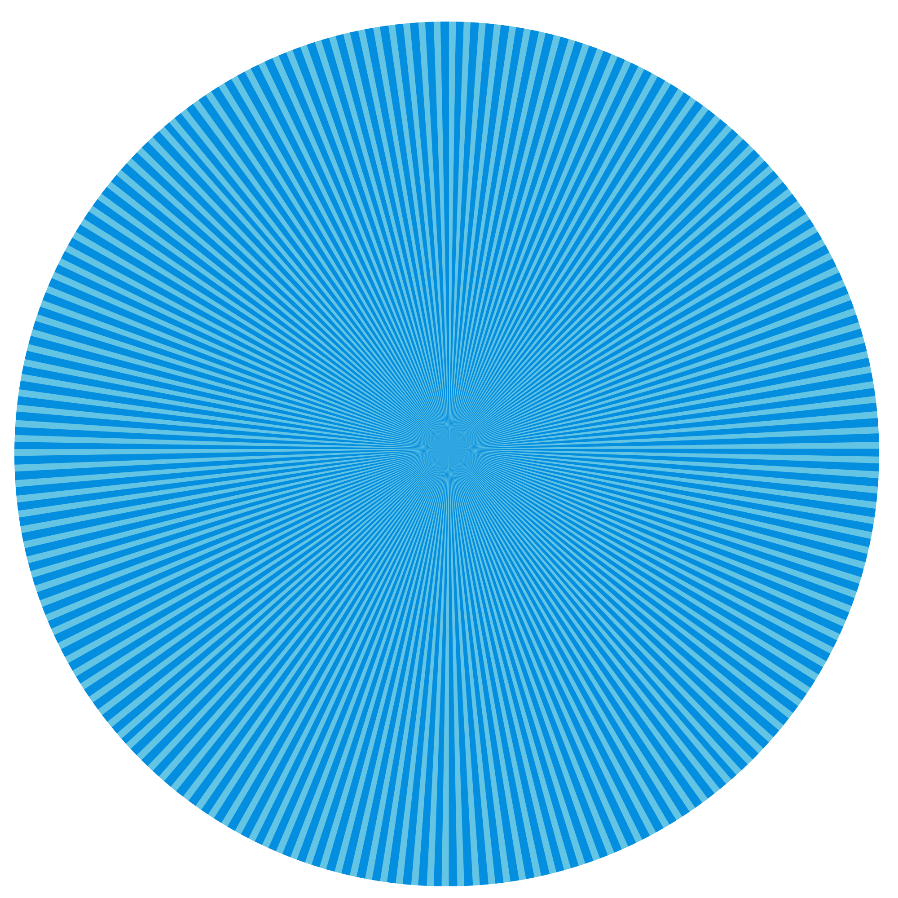 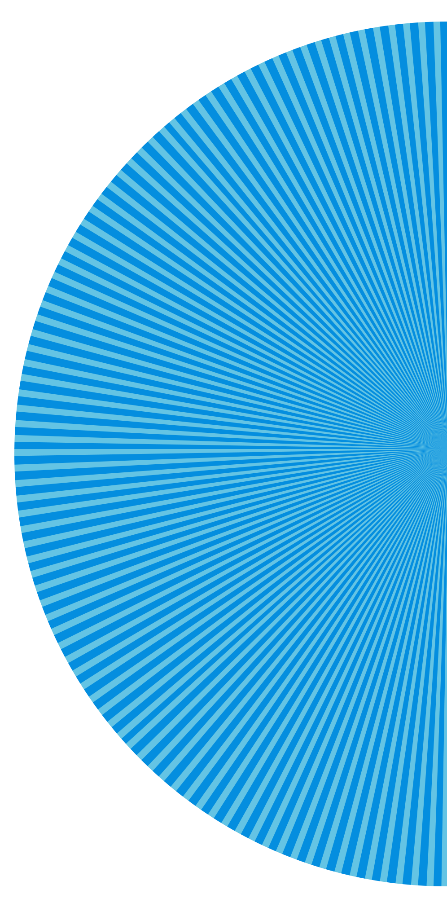 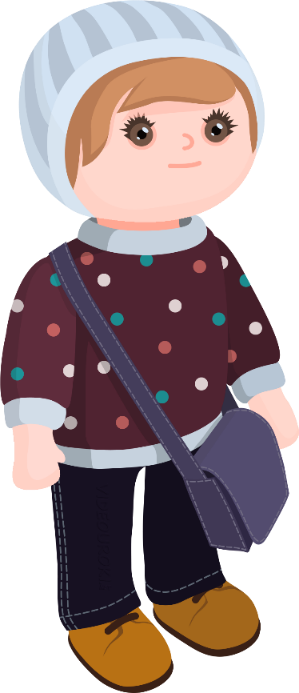 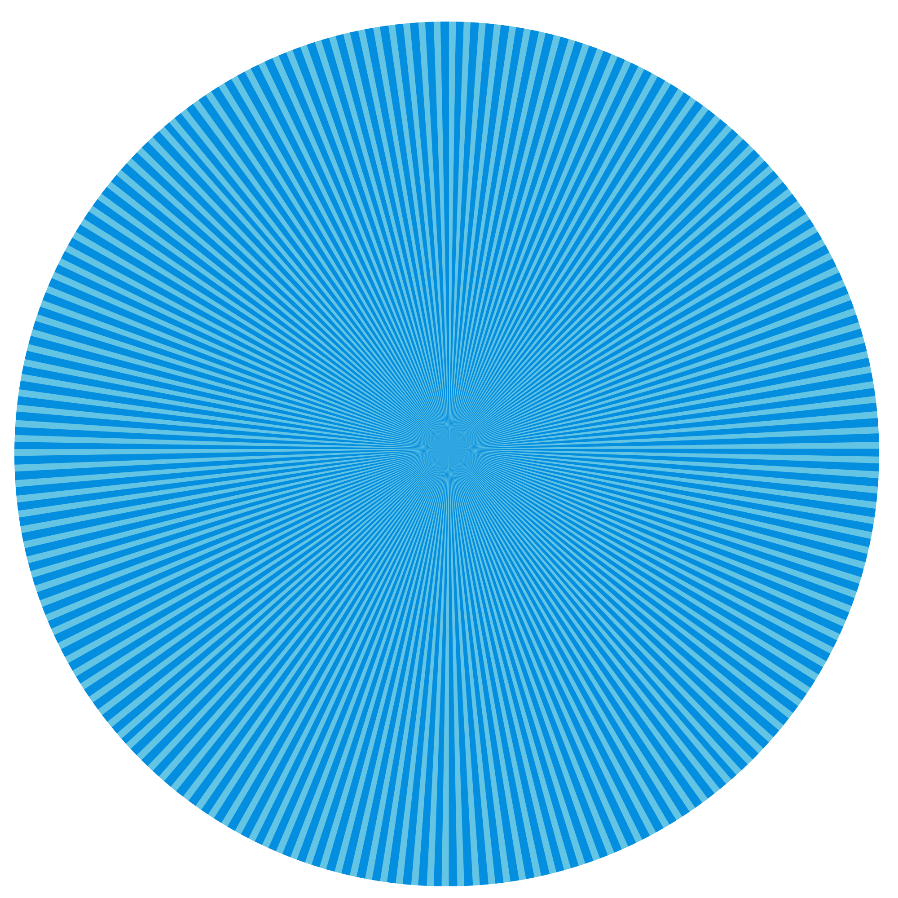 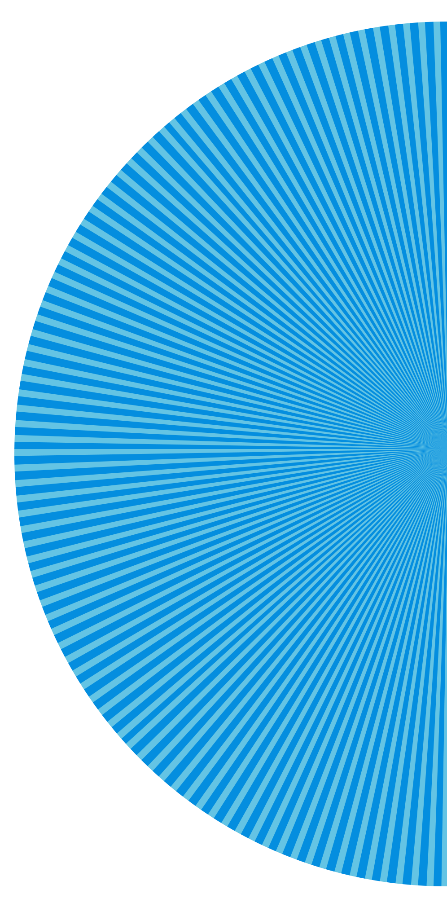 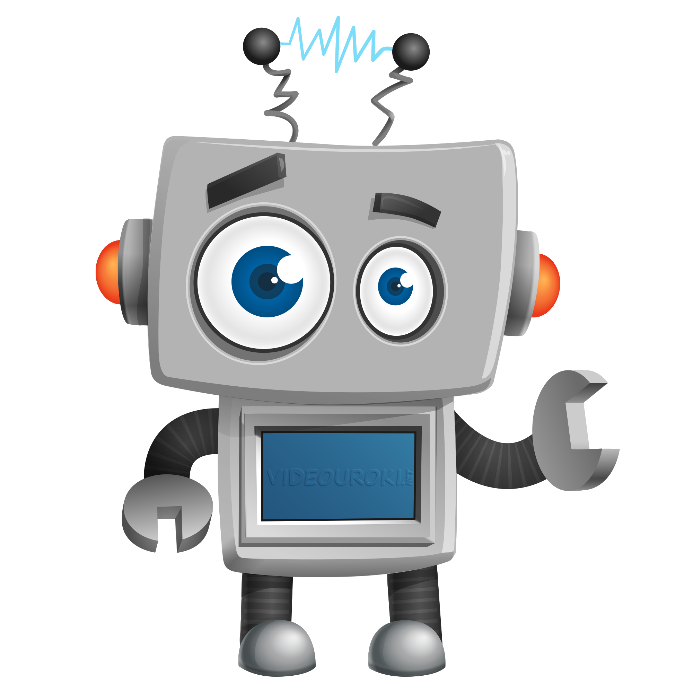 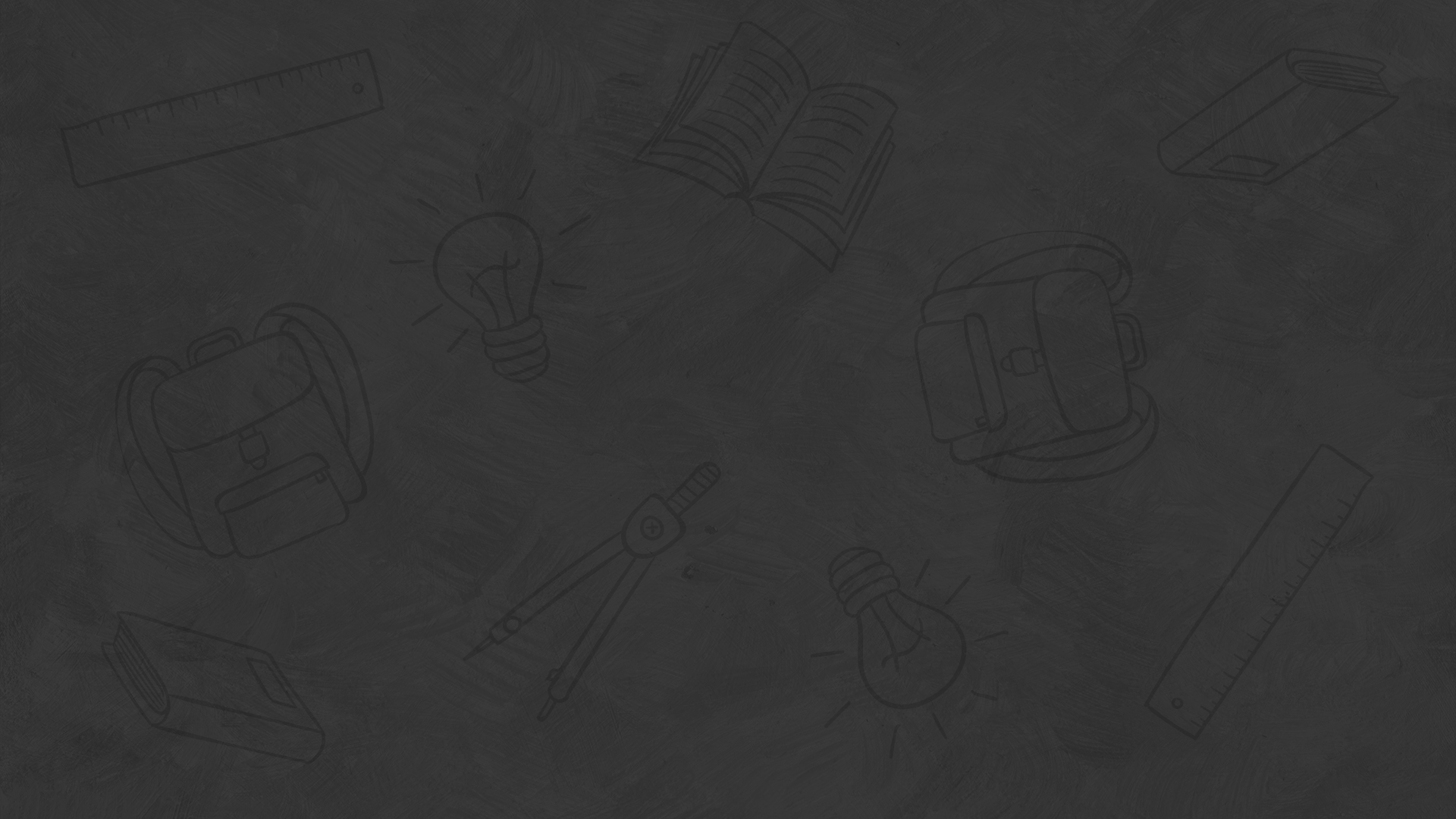 Запомните!
Стороны развёрнутого угла образуют прямую.
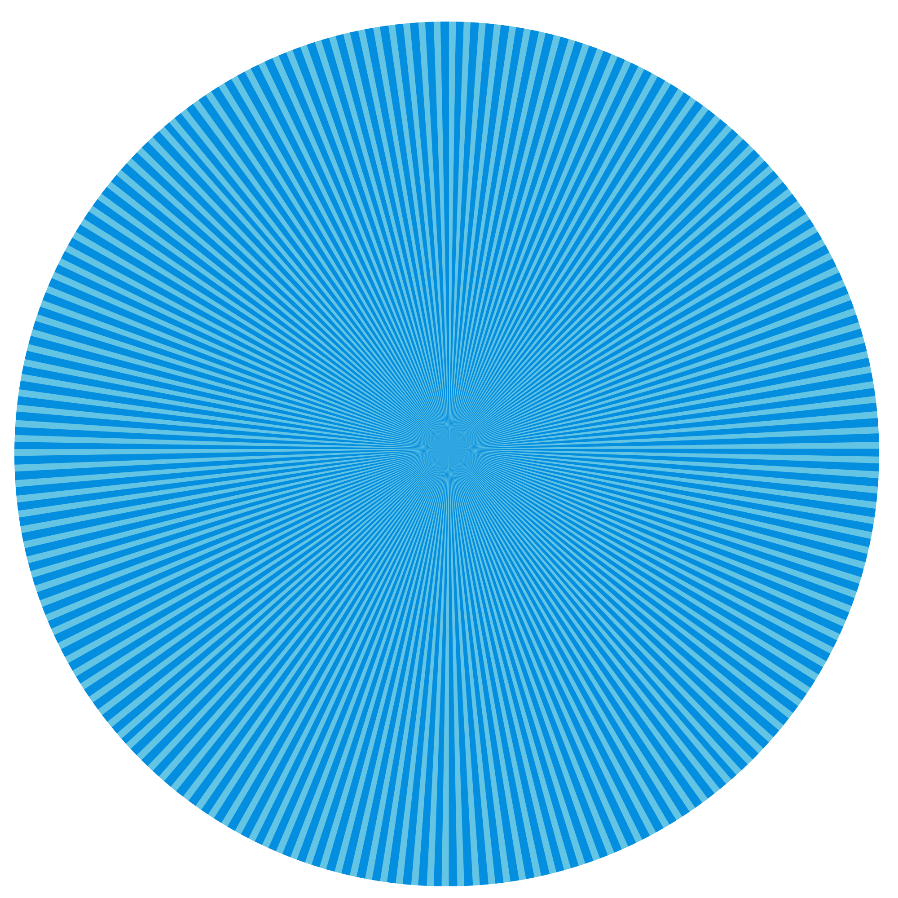 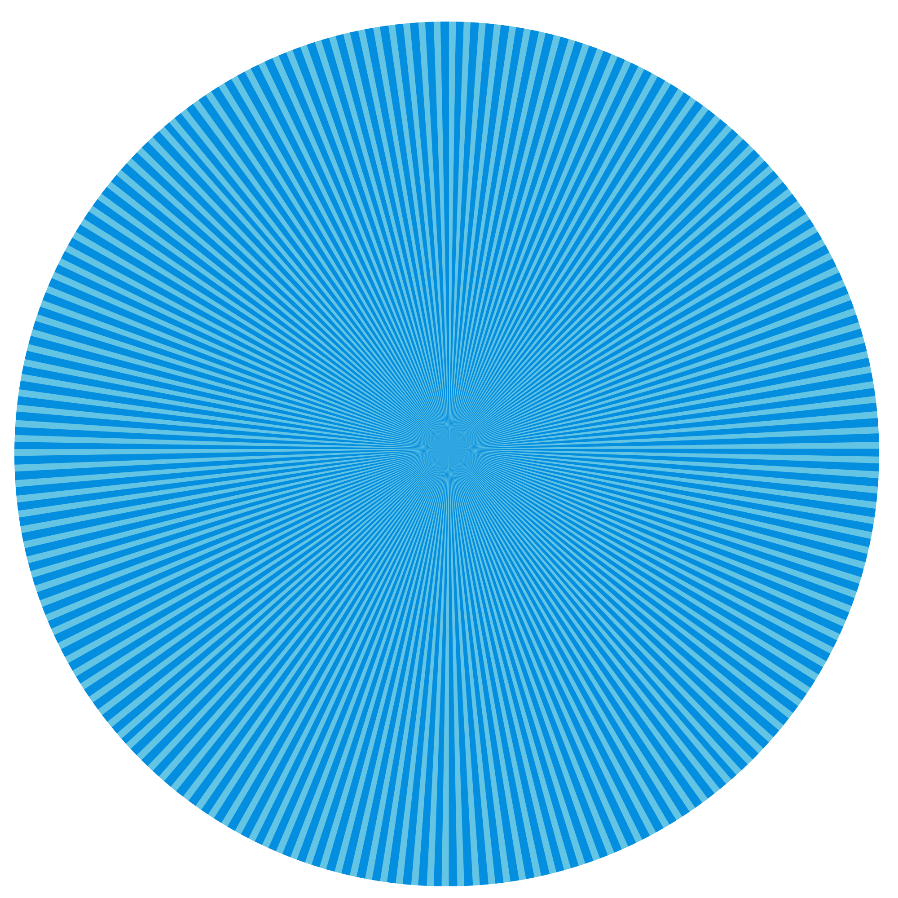 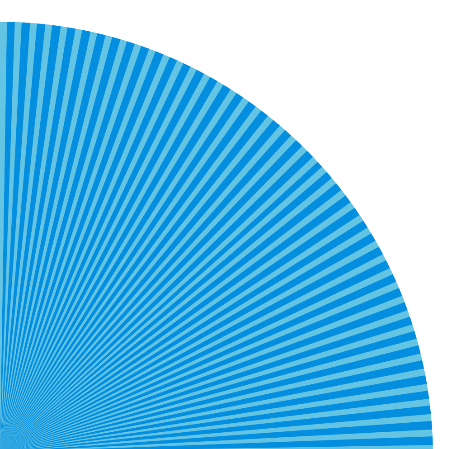 А если бы мы разделили круг на четыре части?
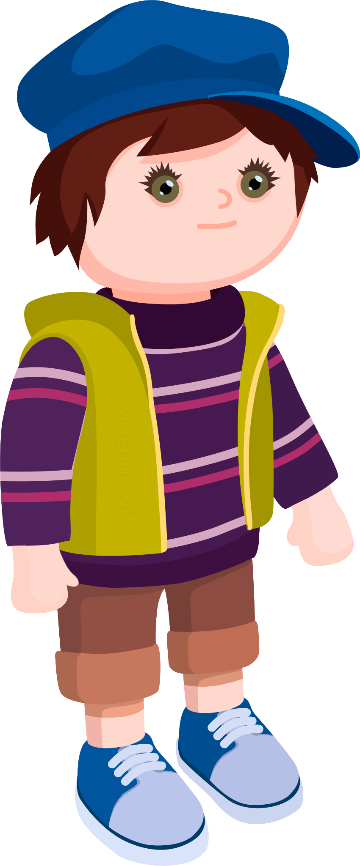 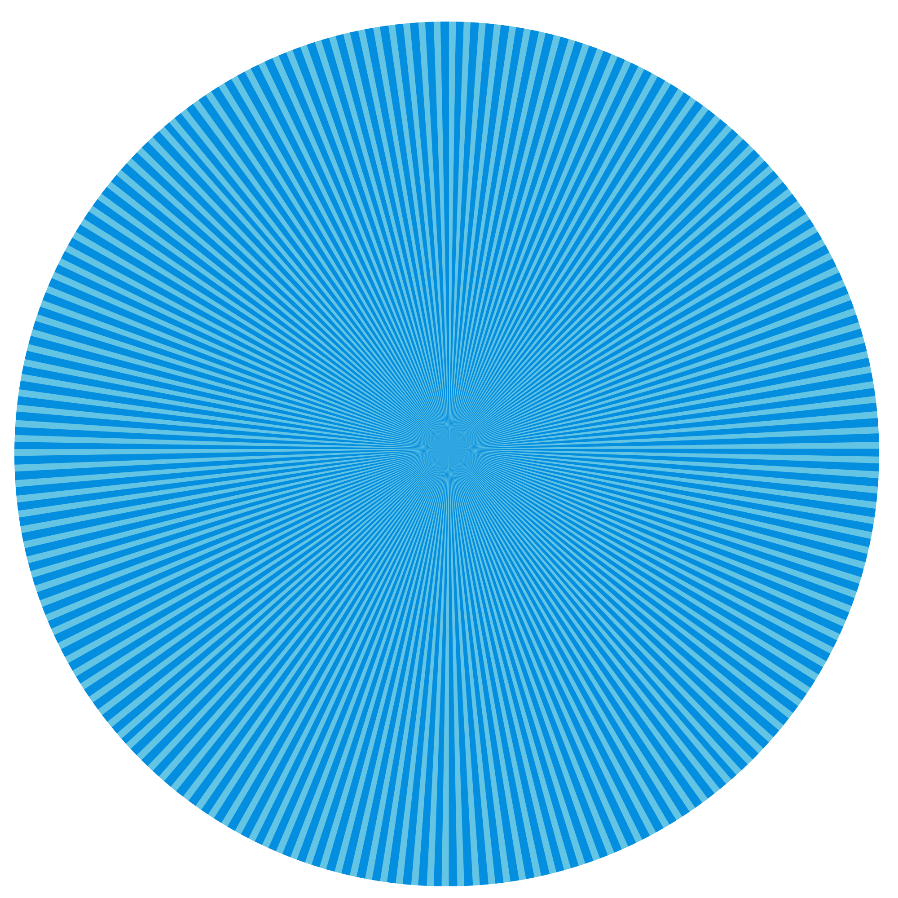 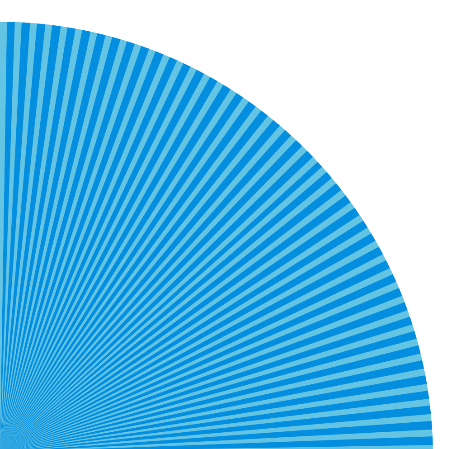 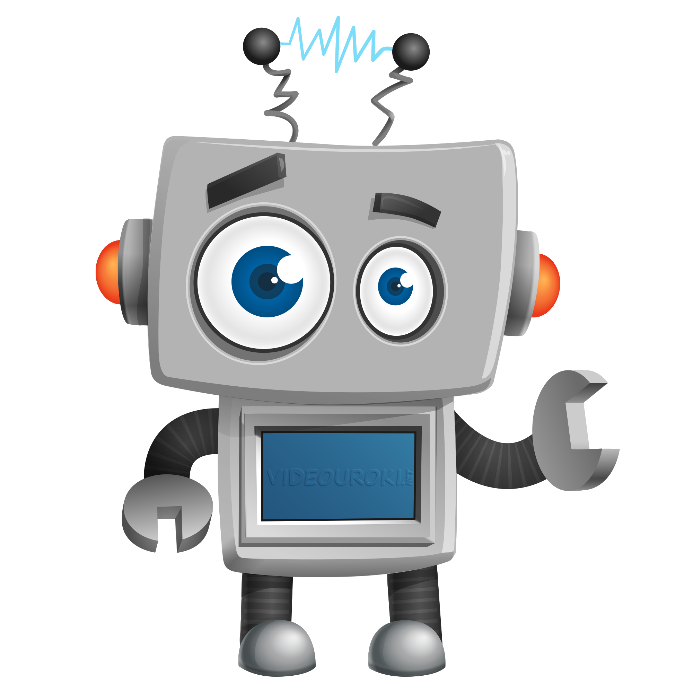 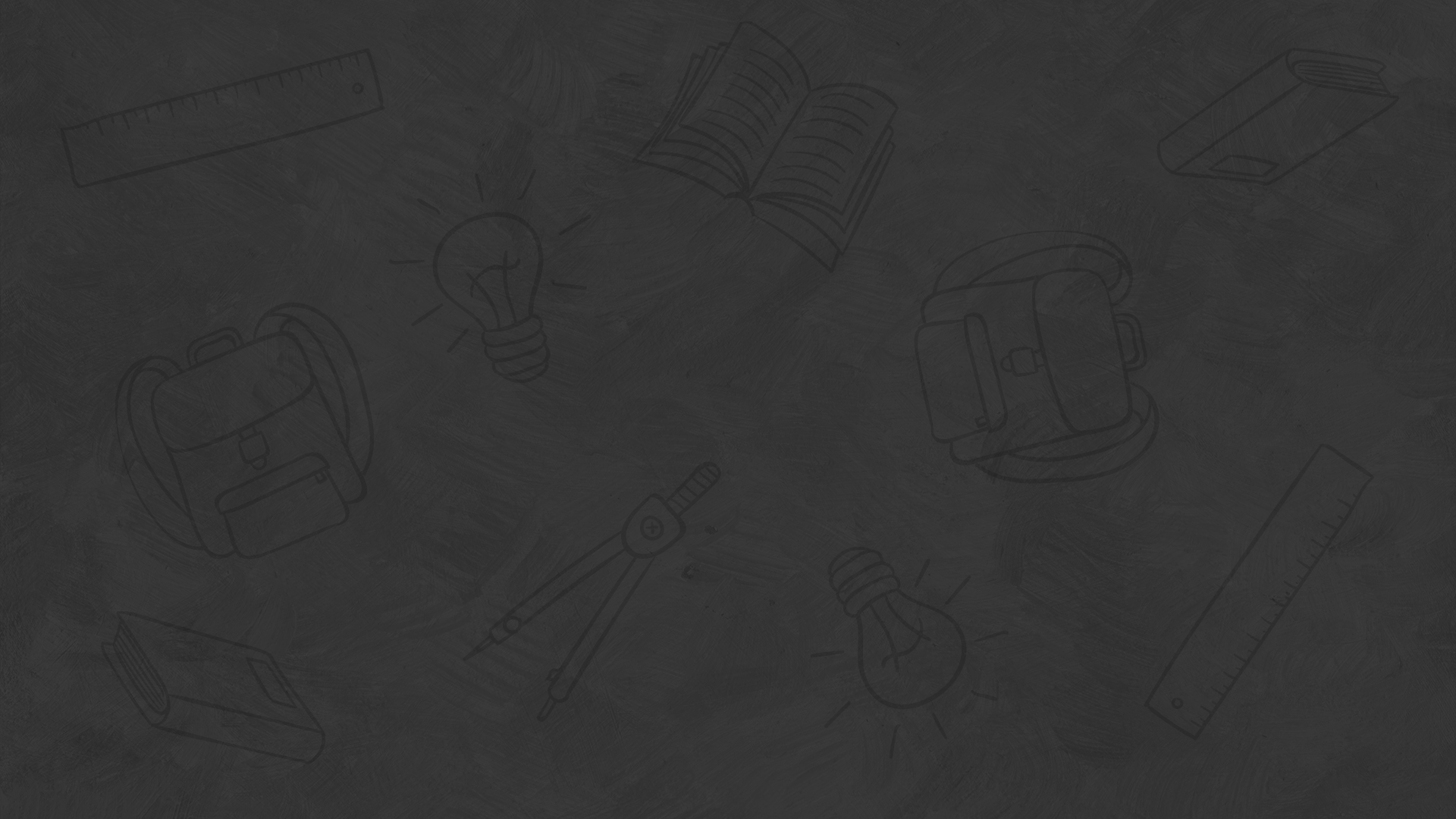 Запомните!
Виды углов
Электроша, спасибо! 
Теперь я понял, что значит повернуть вправо на величину, равную прямому углу. 
Сейчас я быстренько найду предмет, который спрятала мама.
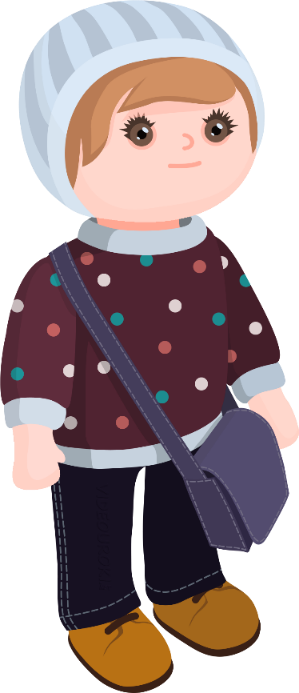 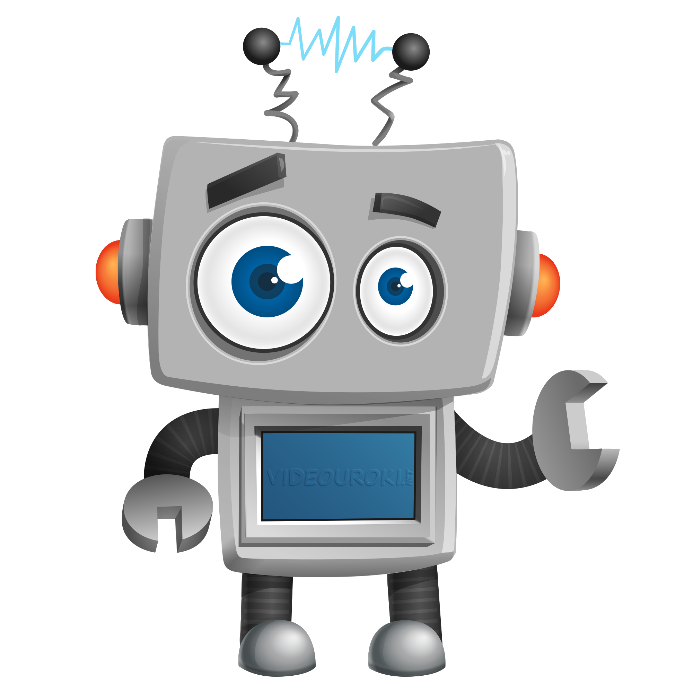 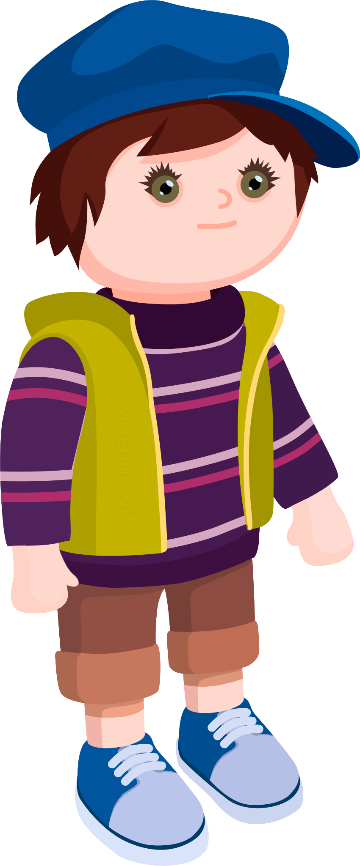 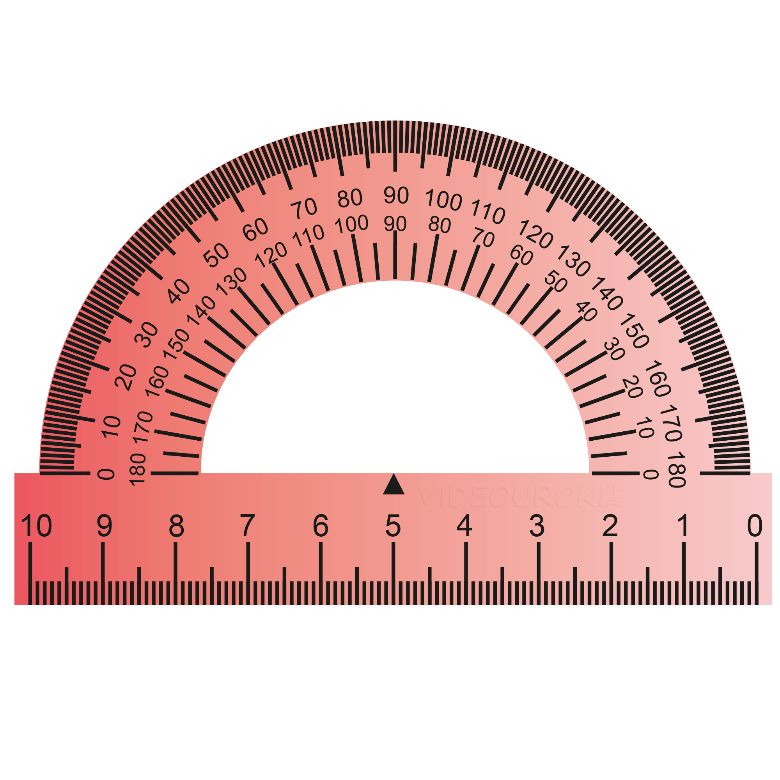 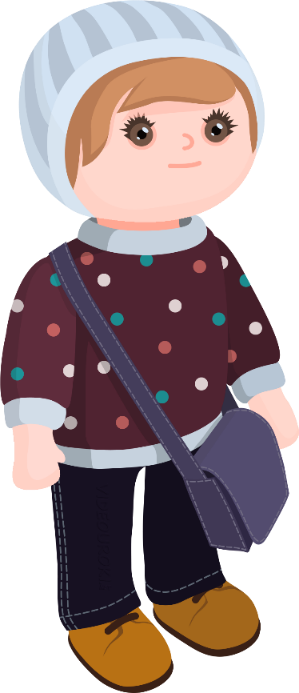 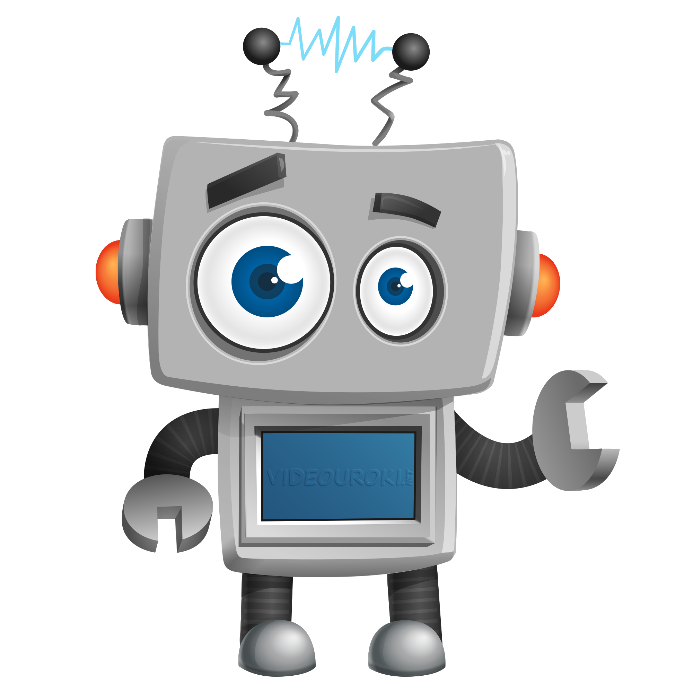 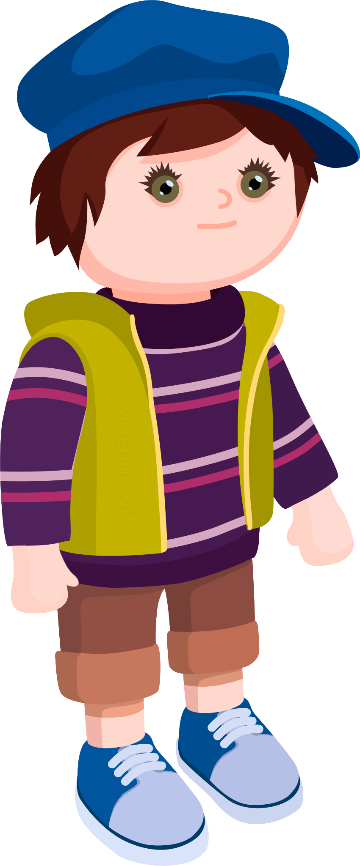 Смотрите, какую необычную линейку купила мне мама! 
Разве такая линейка пригодится на уроках математики?
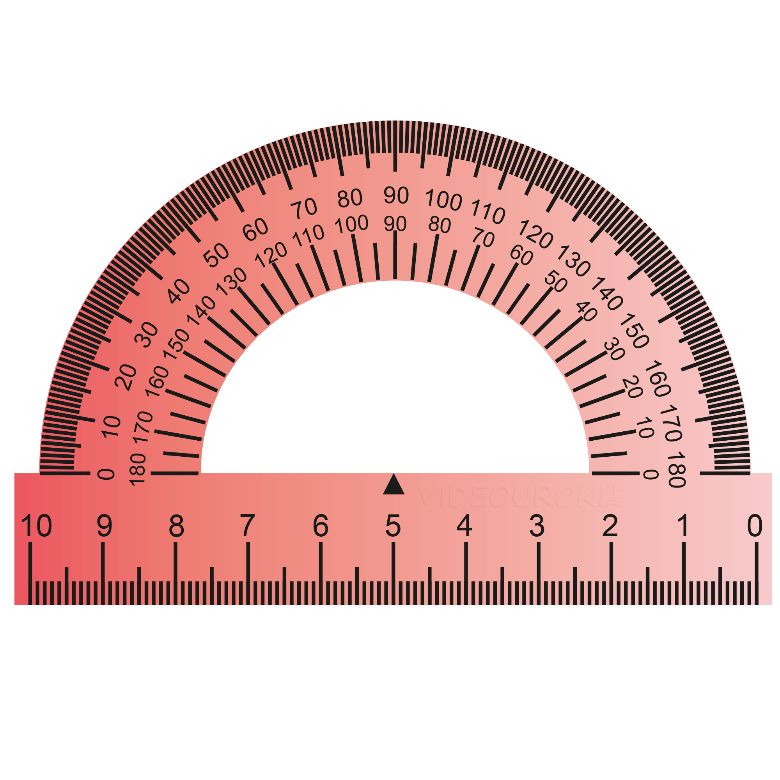 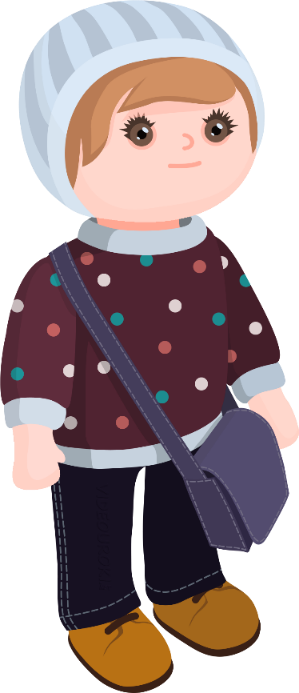 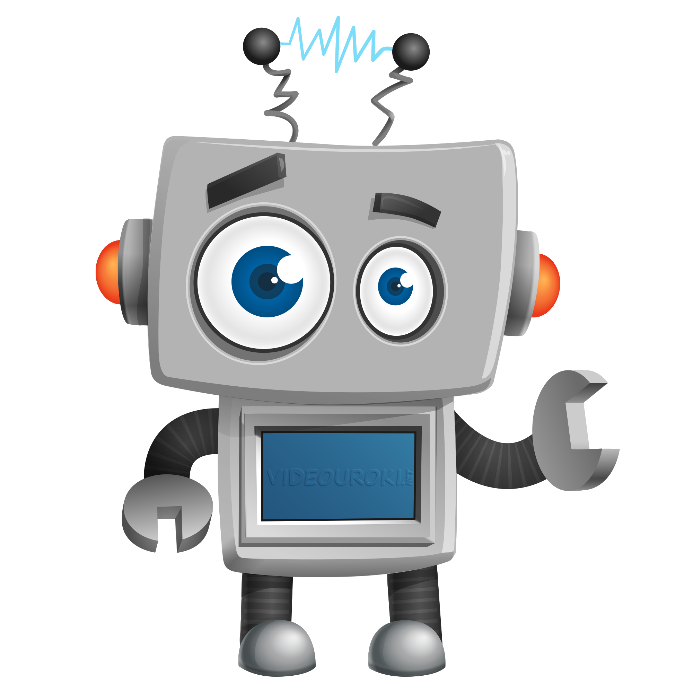 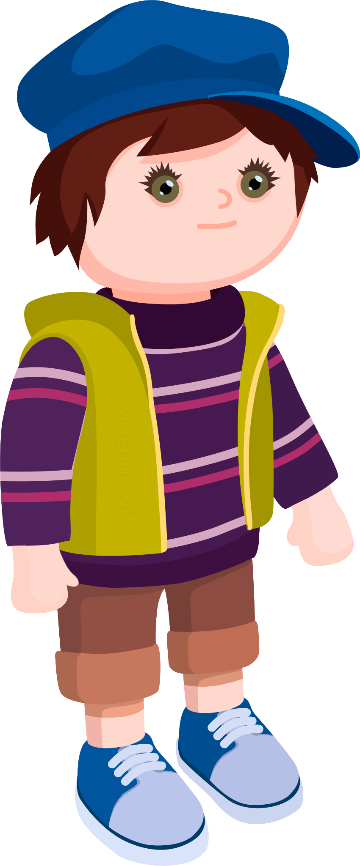 Такую линейку используют для измерения углов, а также для построения угла нужной величины. 
А называется эта линейка транспортир.
Транспортир
У любого транспортира есть шкала, которая расположена на полуокружности.
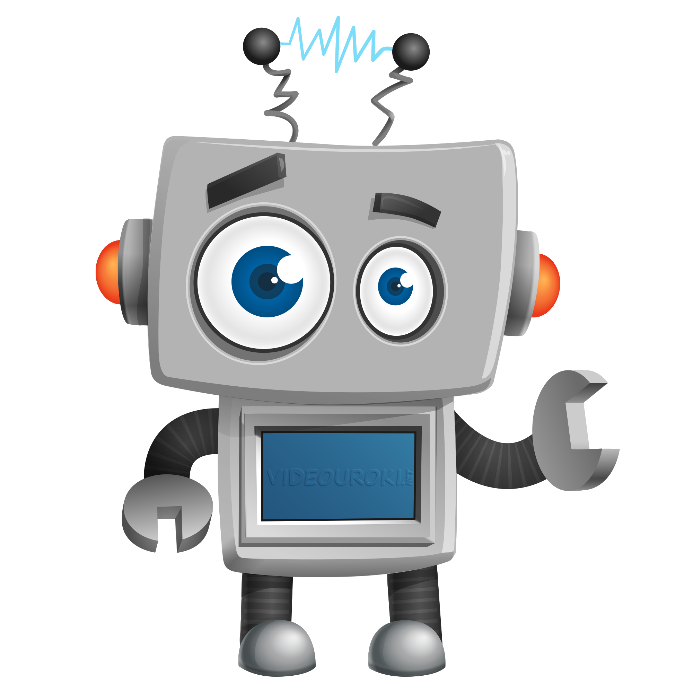 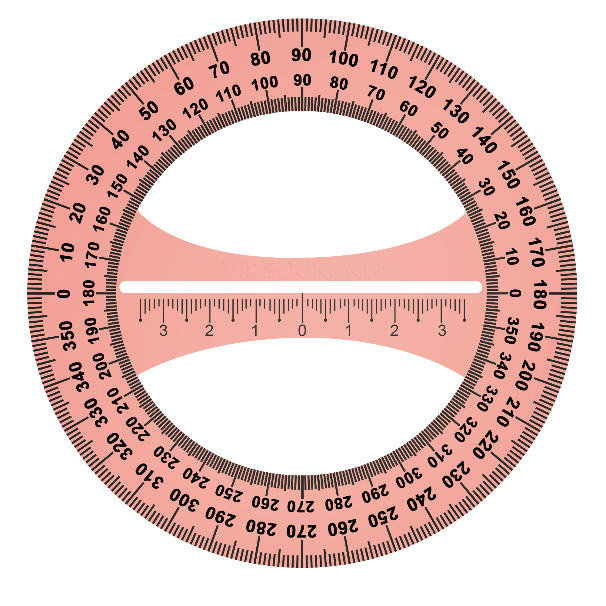 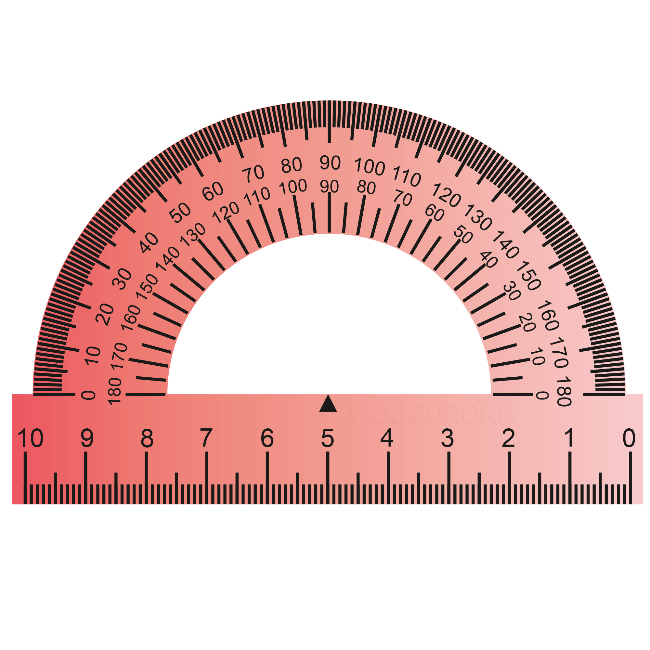 Транспортир
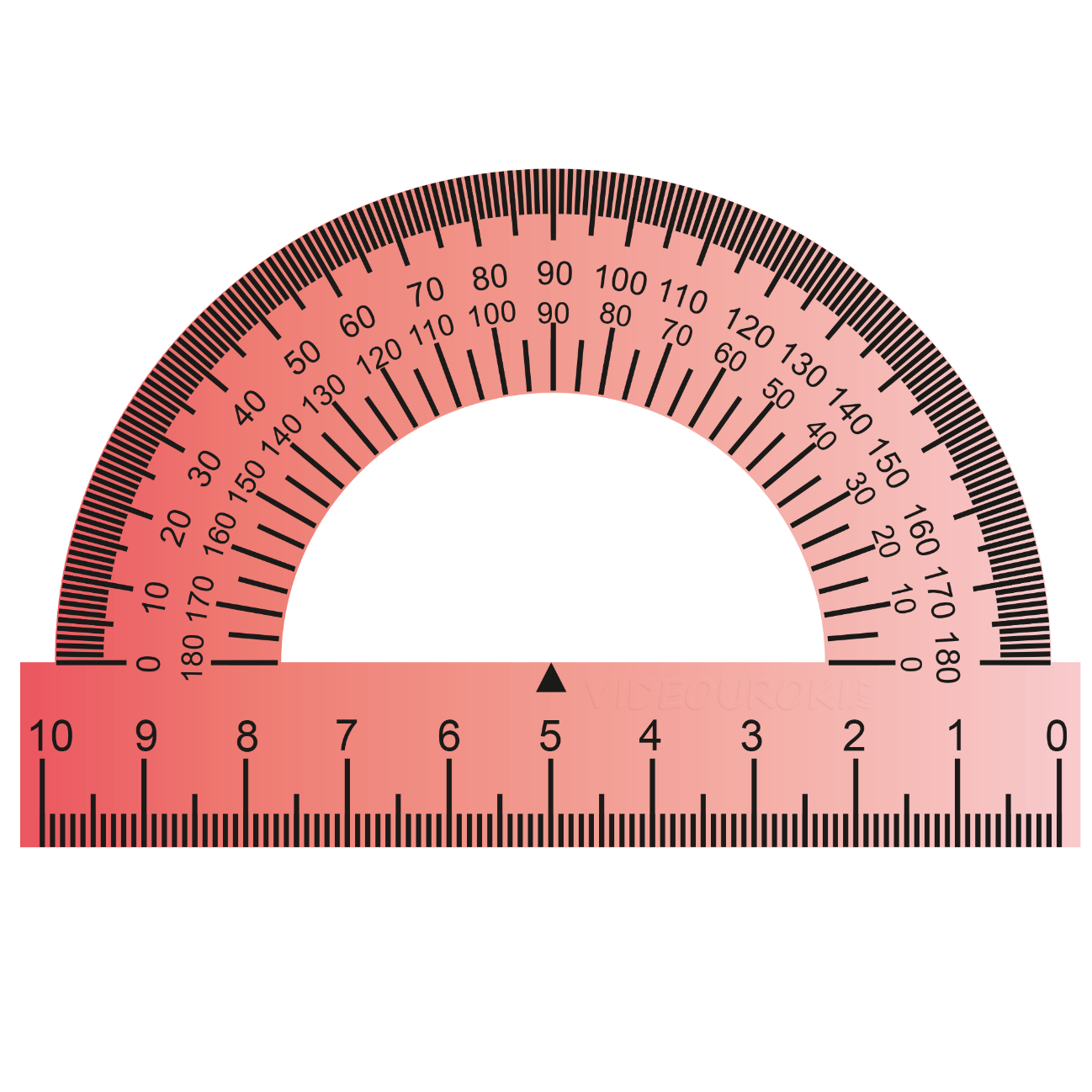 Внешне транспортир напоминает полукруглую линейку со шкалой и делениями.
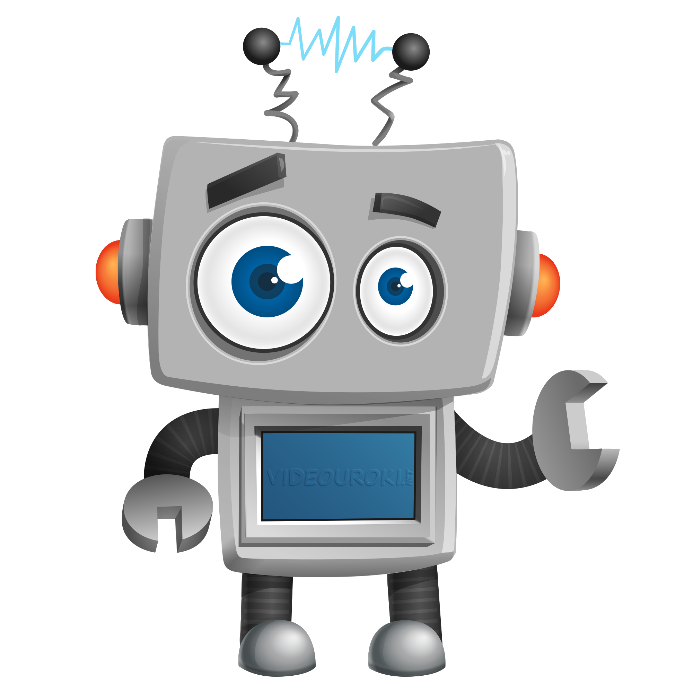 Транспортир
Электроша, а как измерять углы транспортиром?
Это совсем несложно!
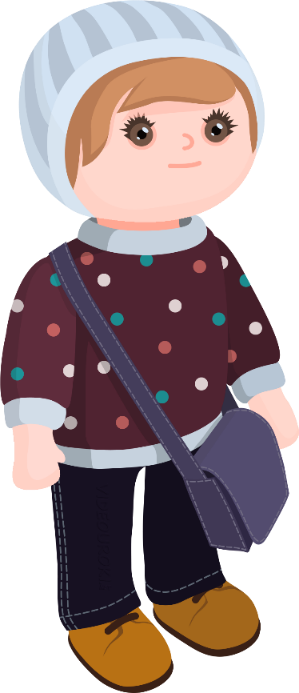 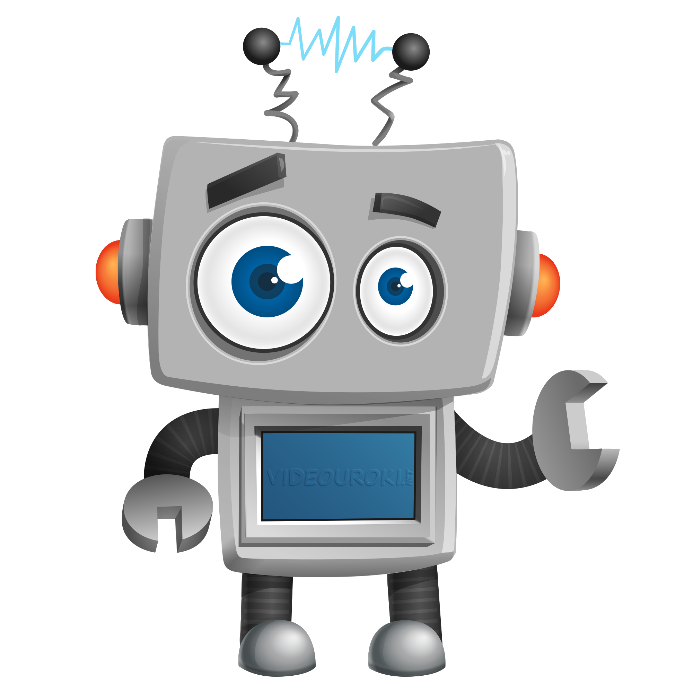 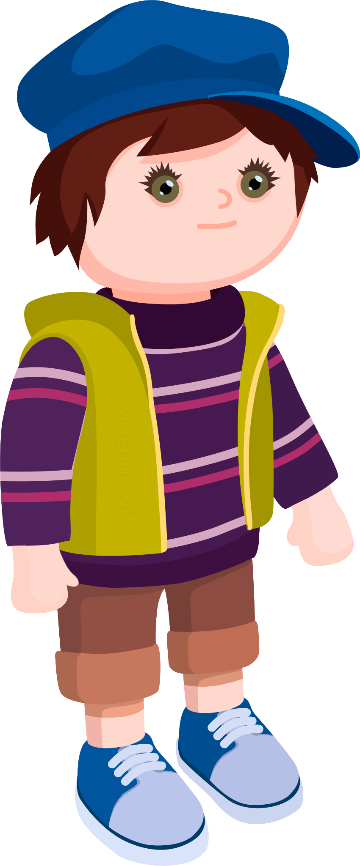 Алгоритм измерения углов:
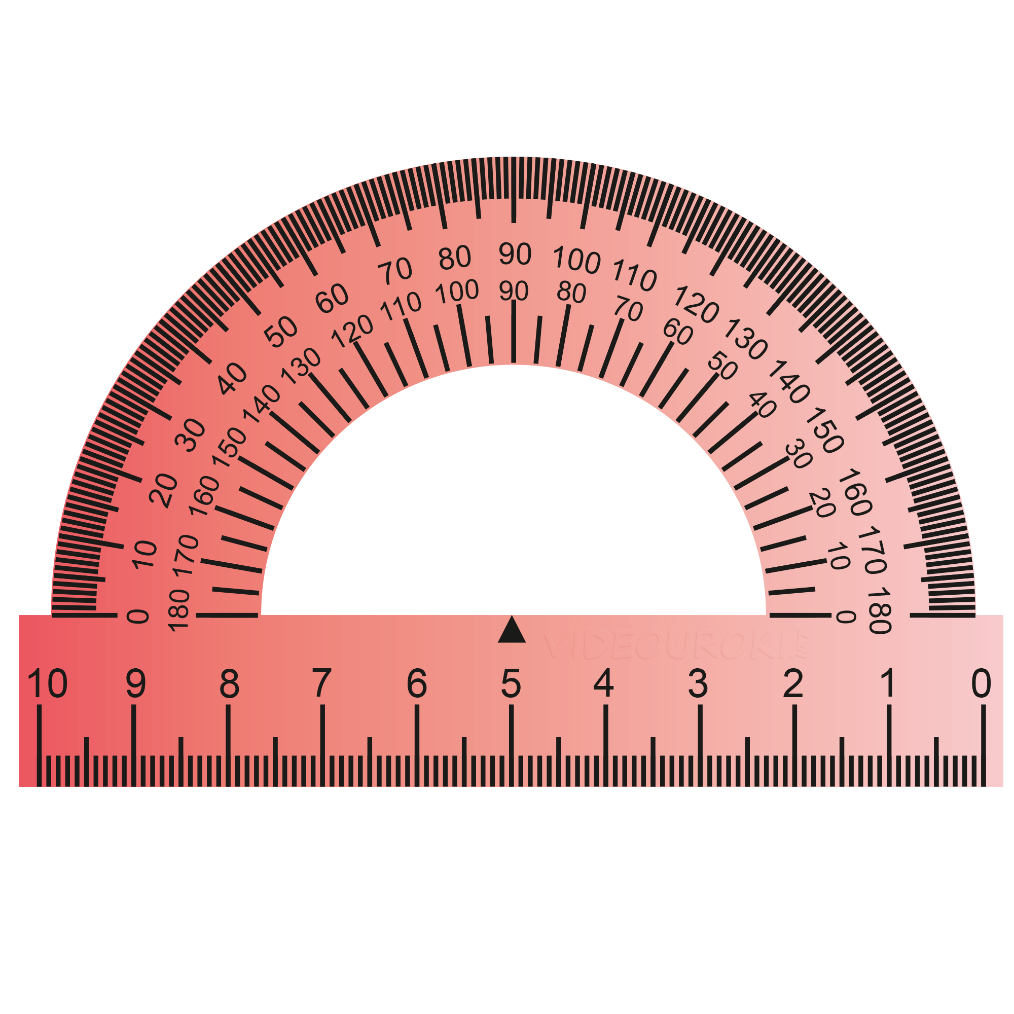 1. Совместить вершину угла с центром транспортира.
2. Расположить транспортир так, чтобы одна из сторон угла прошла по линейке.
3. Найти штрих на шкале, через который проходит вторая сторона угла.
Конечно!
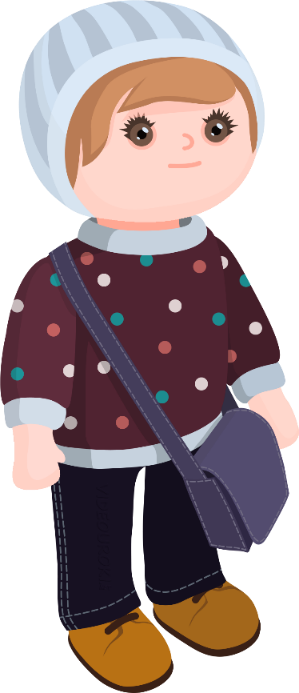 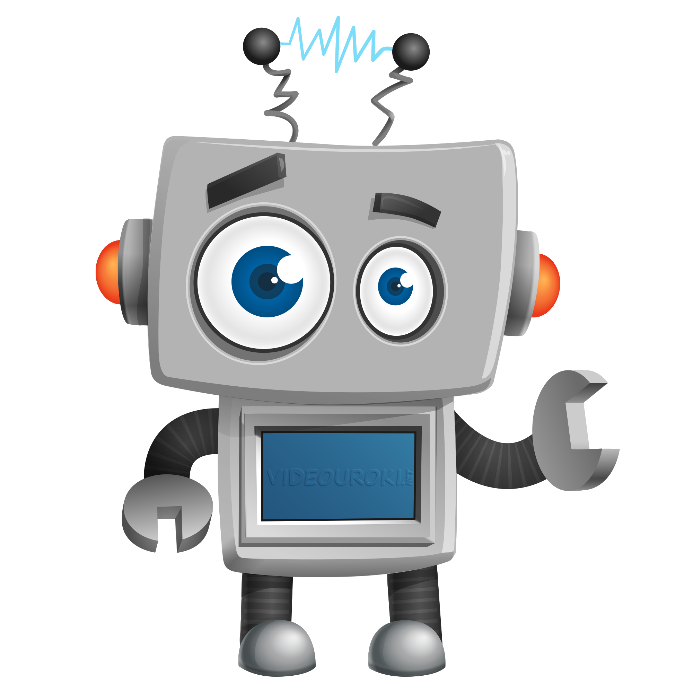 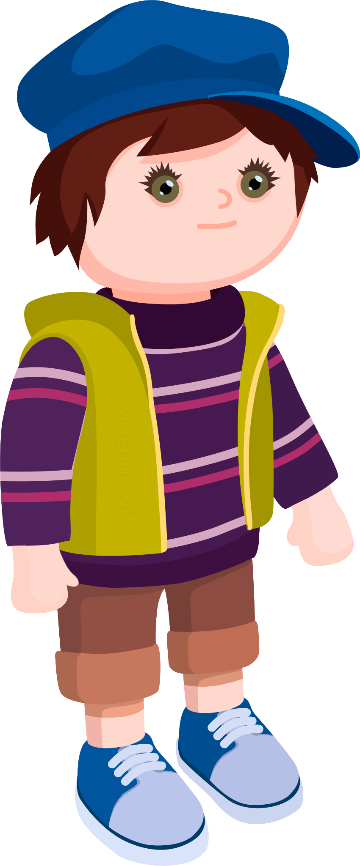 Электроша, ты говорил, что с помощью транспортира можно строить углы. 
Научишь нас?
Алгоритм построения углов:
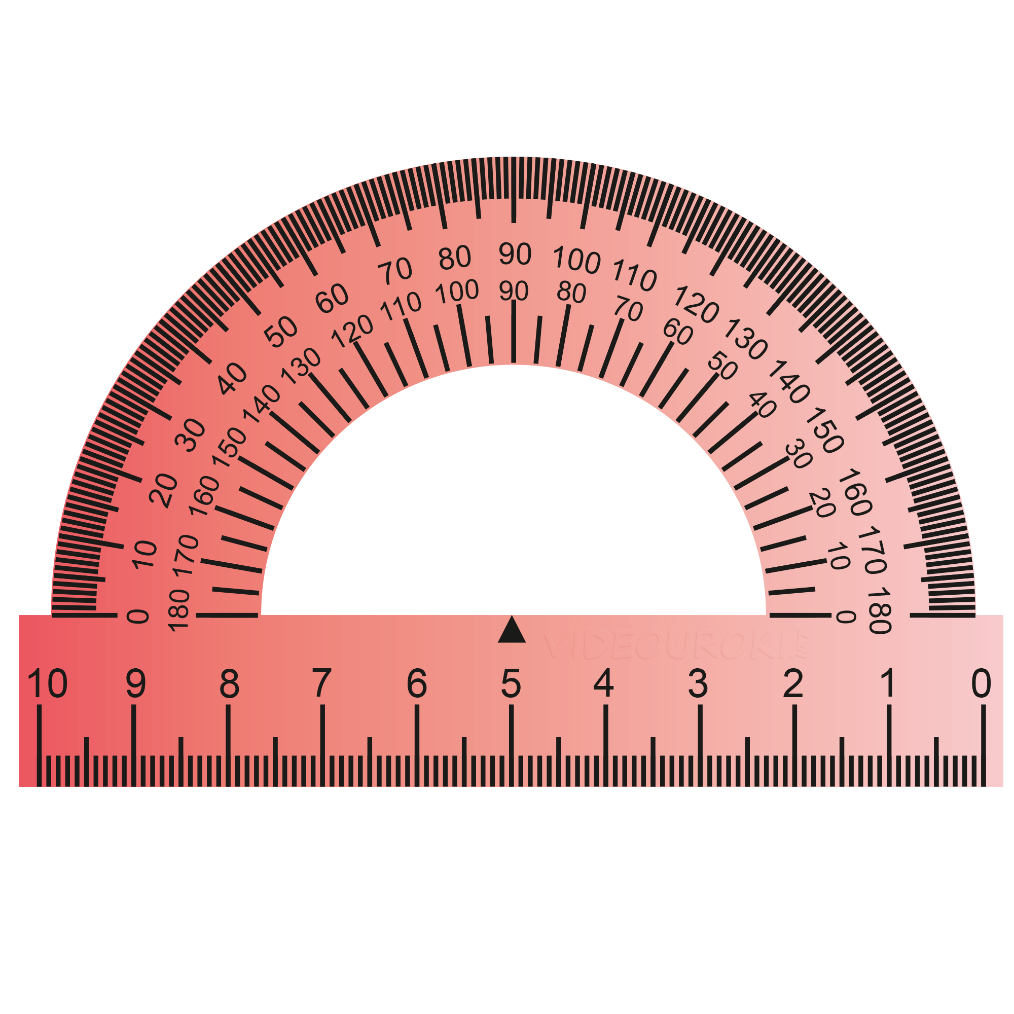 1. Отметить произвольную точку и обозначить её буквой.
2. Начертить луч с началом в данной точке и на нём отметить другую точку.
3. Приложить к этому лучу транспортир так, чтобы его центр совпал с первой точкой, а сам луч прошёл через начало отсчёта на шкале.
4. На шкале найти штрих, который соответствует заданному градусу.
5. За штрихом отметить точку и обозначить её третьей буквой.
6. Провести луч.
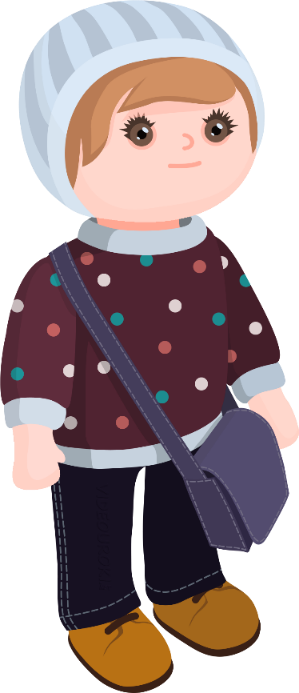 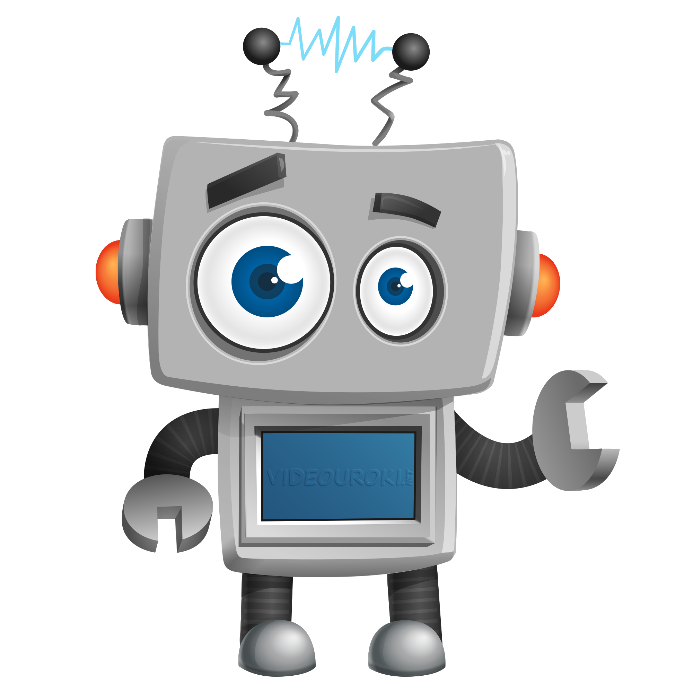 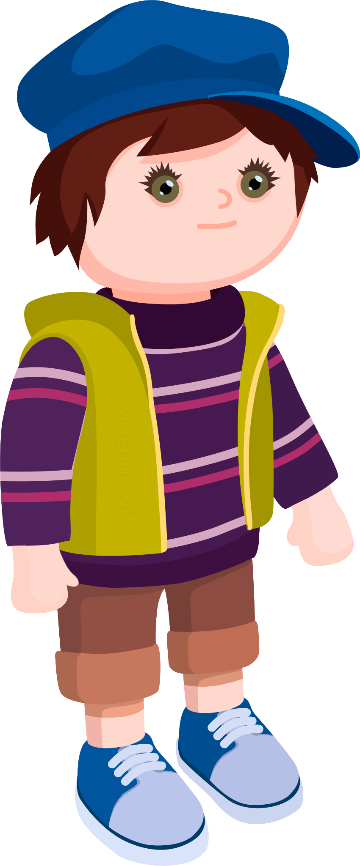 Как видите, всё очень легко! 
Нужно просто один раз попробовать и всё обязательно получится!
Два угла называют равными, если они совпадают при наложении.
А теперь скажите, какие углы мы называем равными?
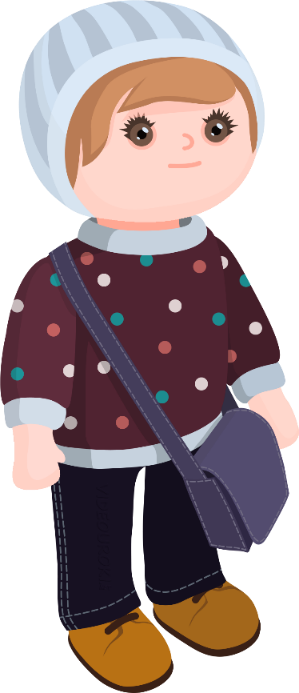 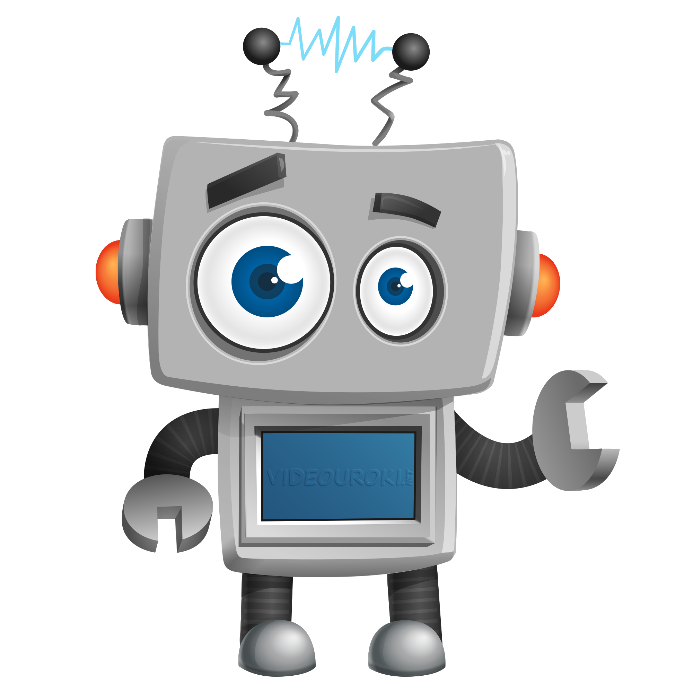 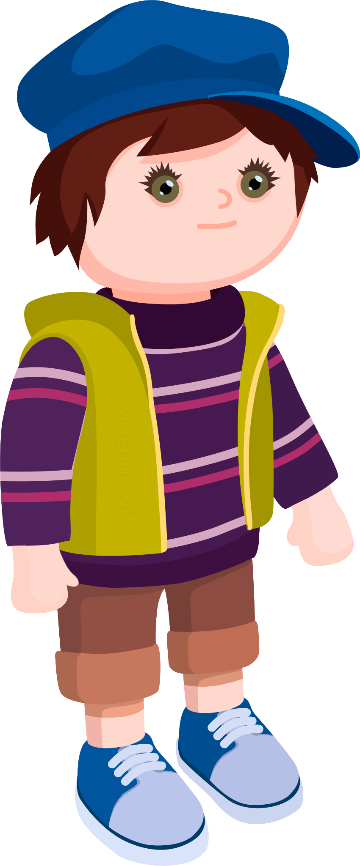 Так как равные углы полностью совмещаются при наложении, то можем сделать вывод, что равные углы имеют равные градусные меры. 
Из двух неравных углов большим будем считать тот, градусная мера которого больше, и, соответственно, меньшим тот, градусная мера которого меньше.
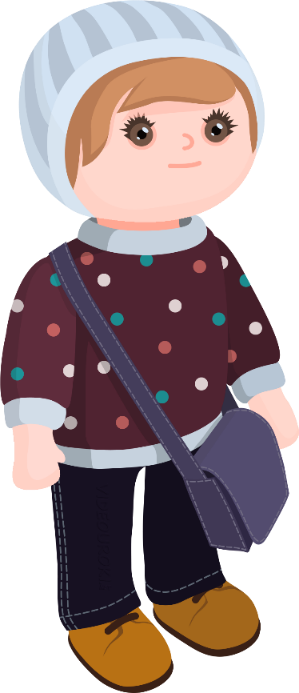 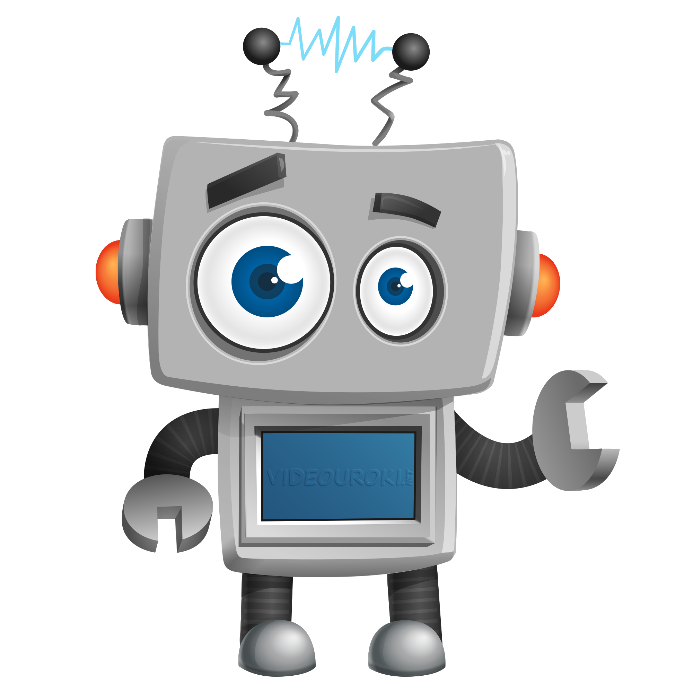 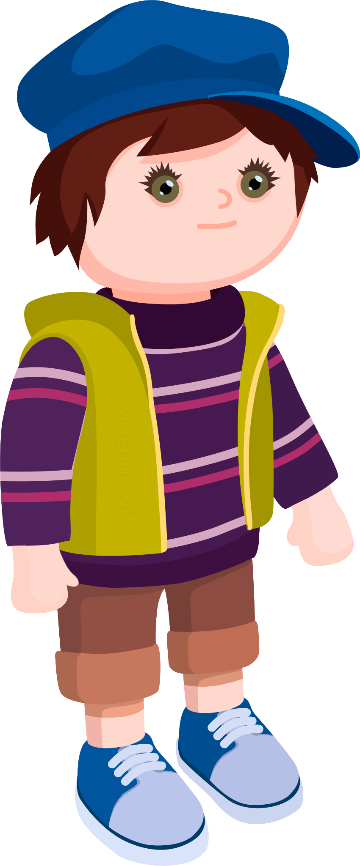 Посмотрите, я нарисовал три разных угла. 
Что вы можете сказать об их величинах?
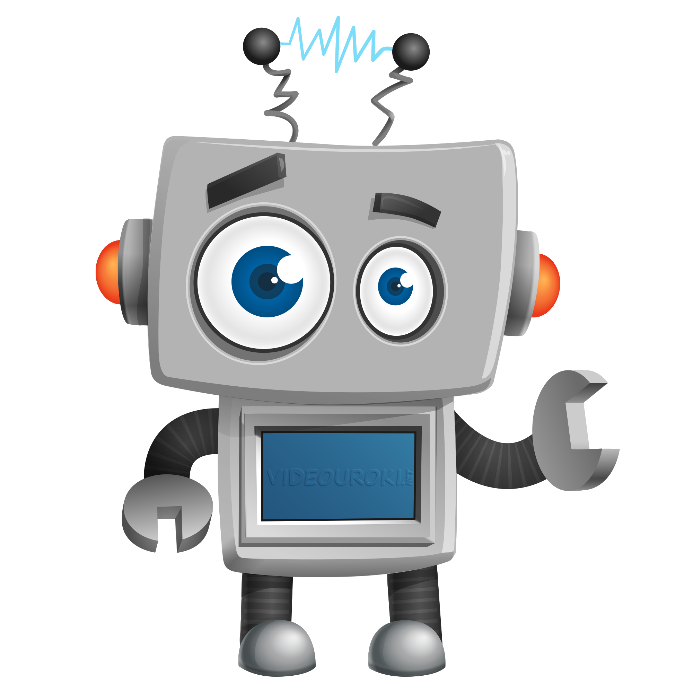 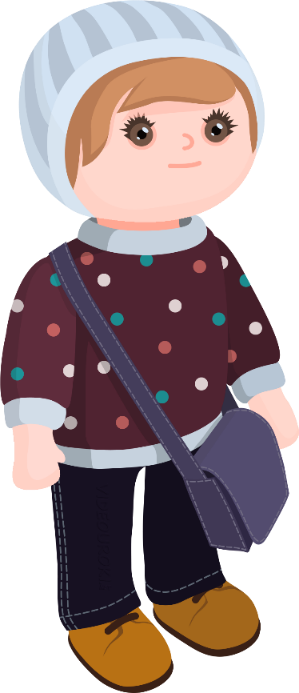 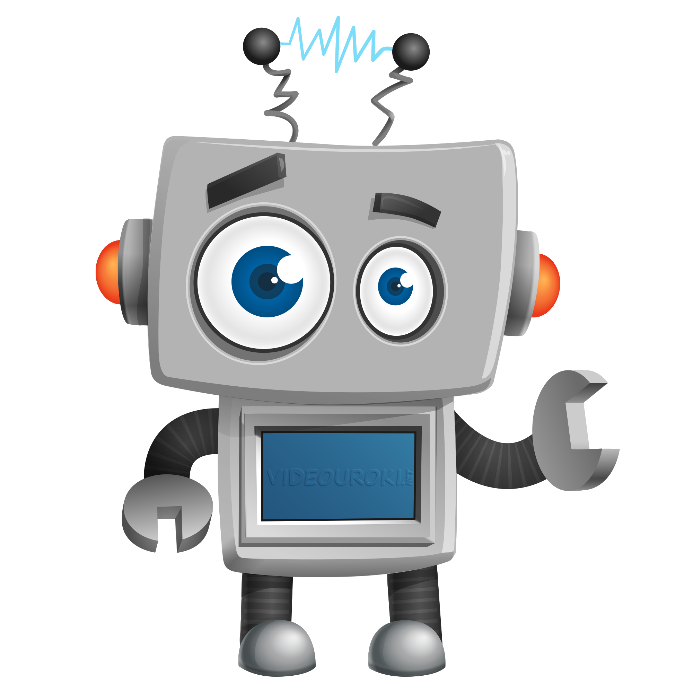 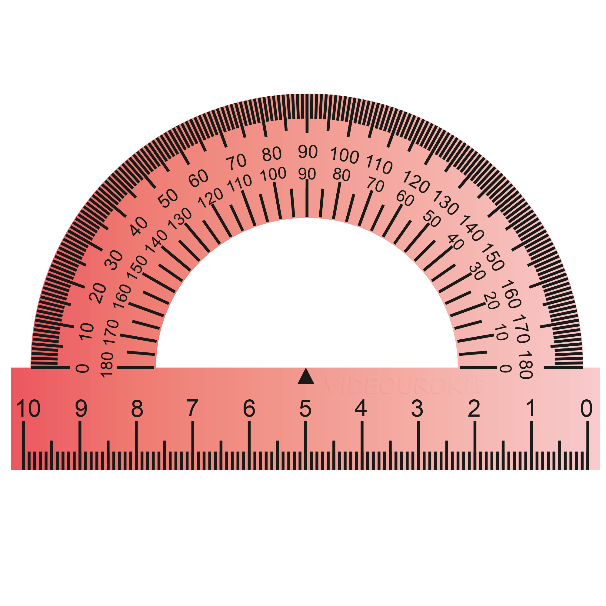 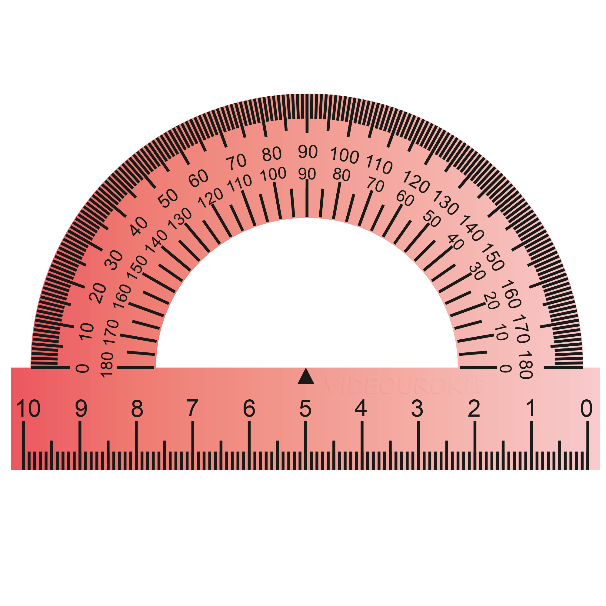 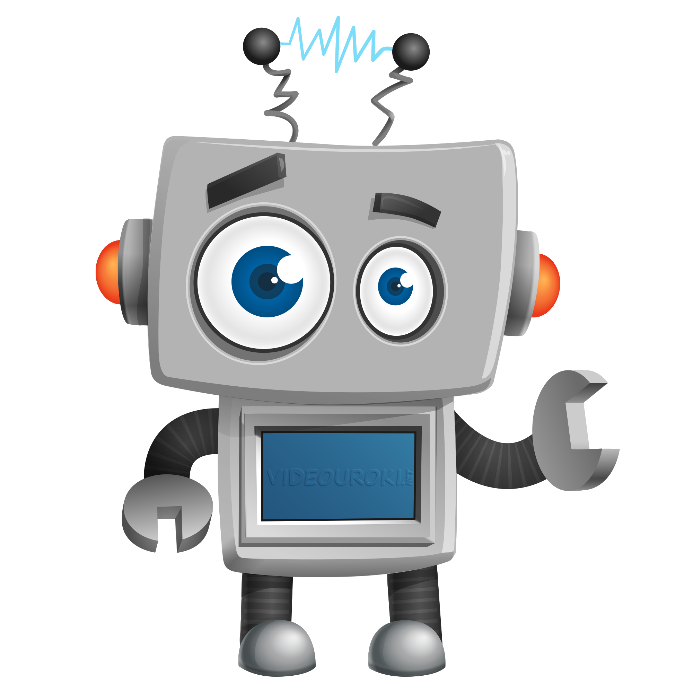 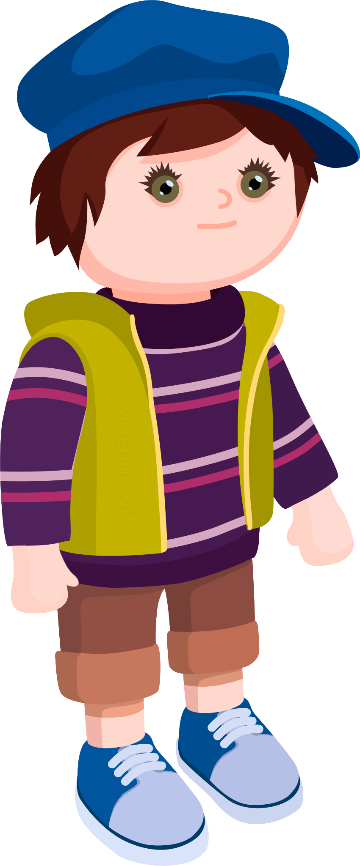 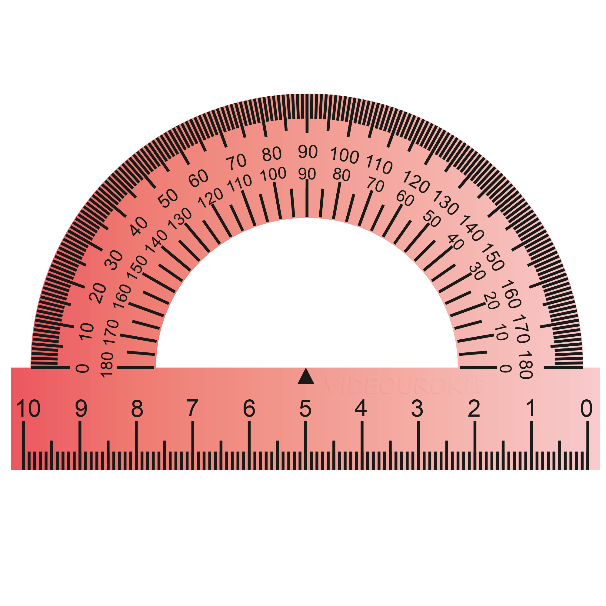 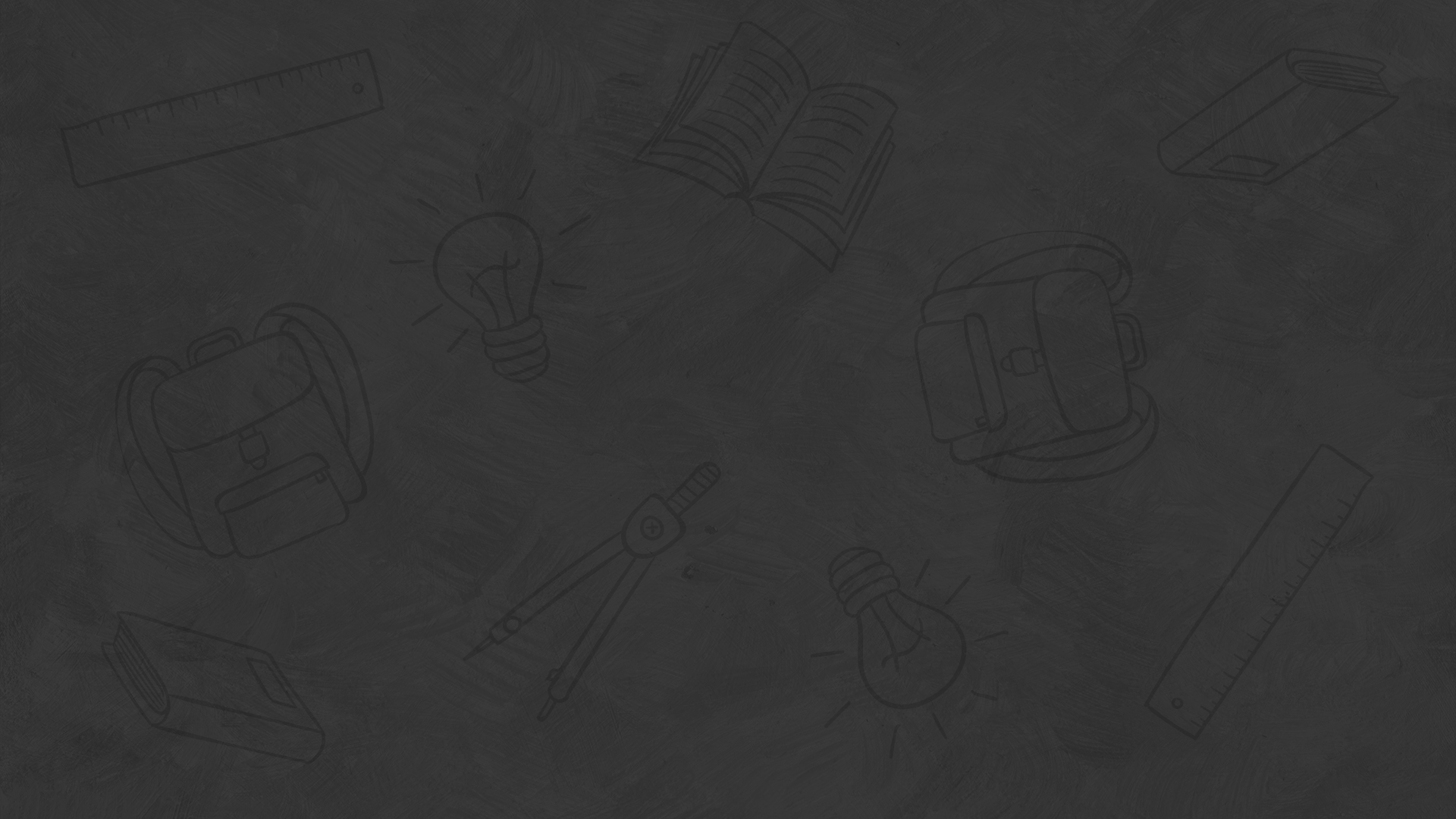 Запомните!
Свойство величины угла:
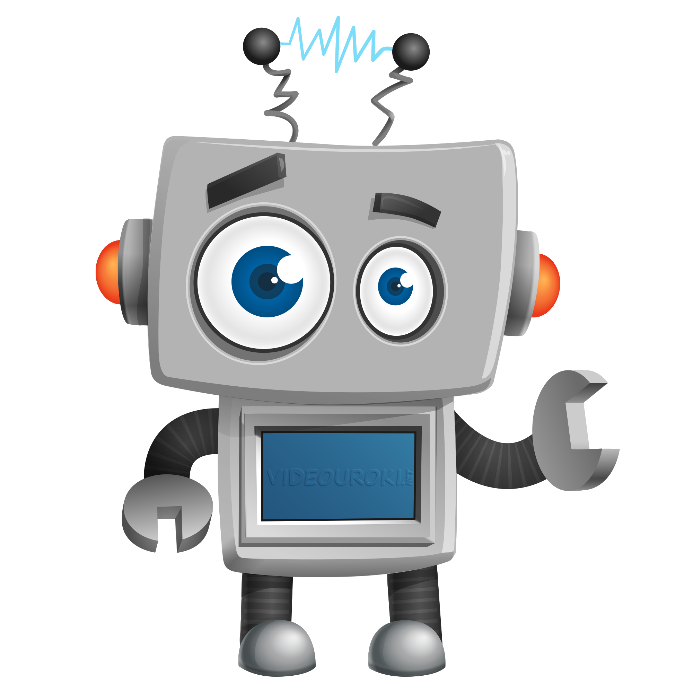 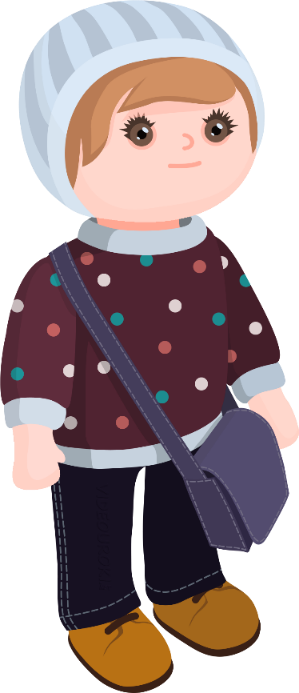 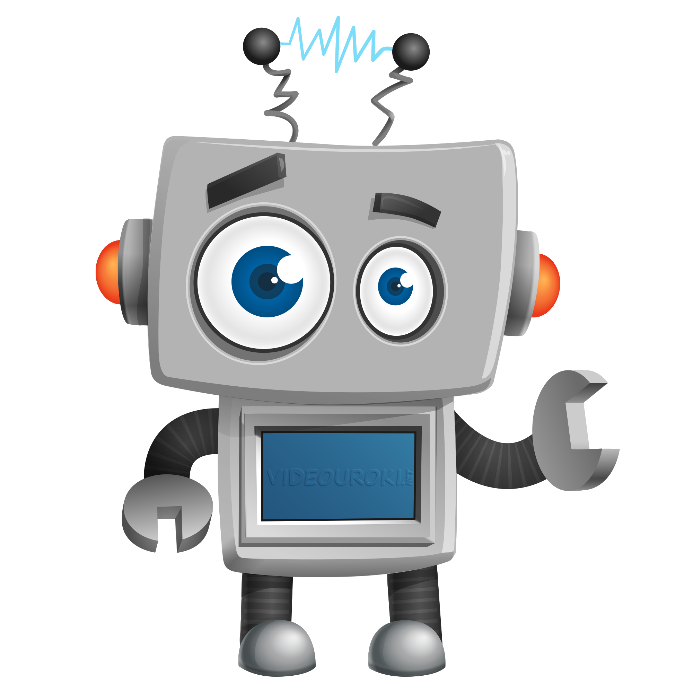 Задание № 1
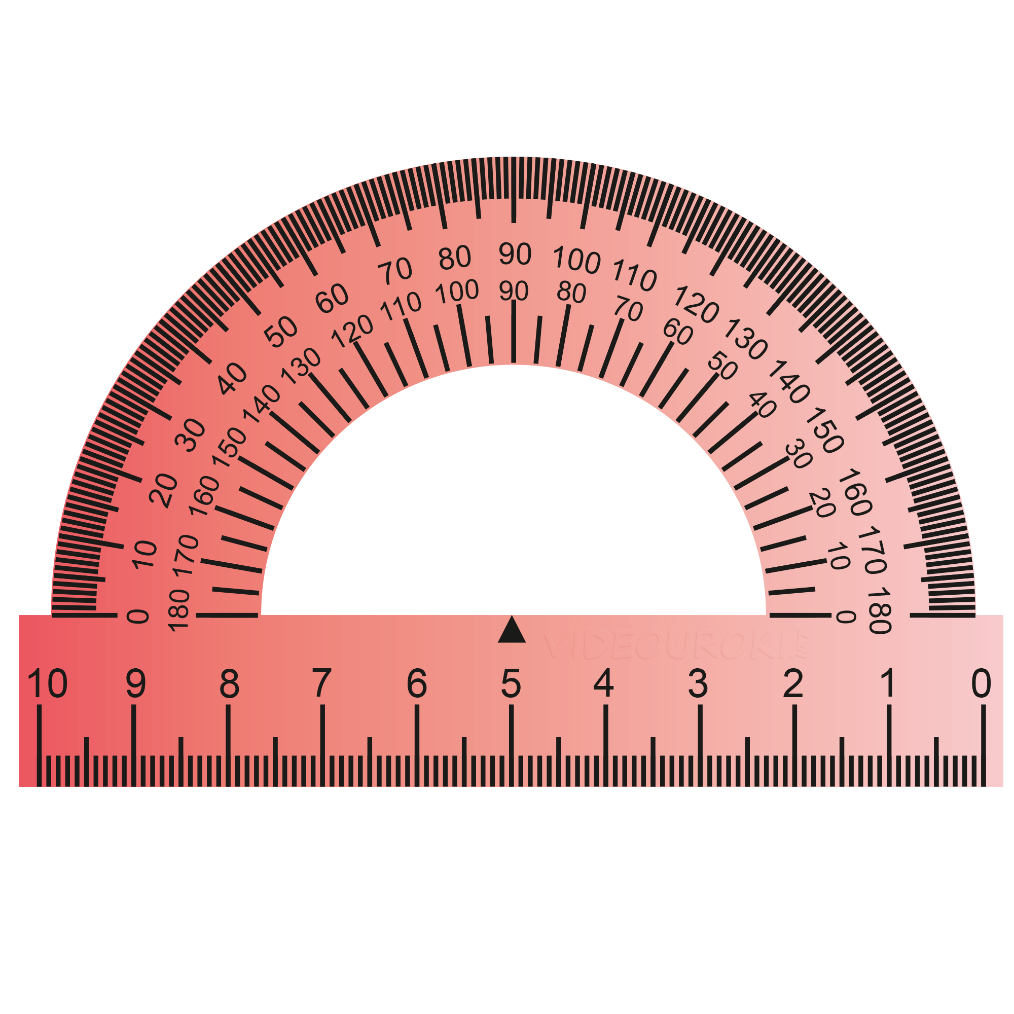 Решение:
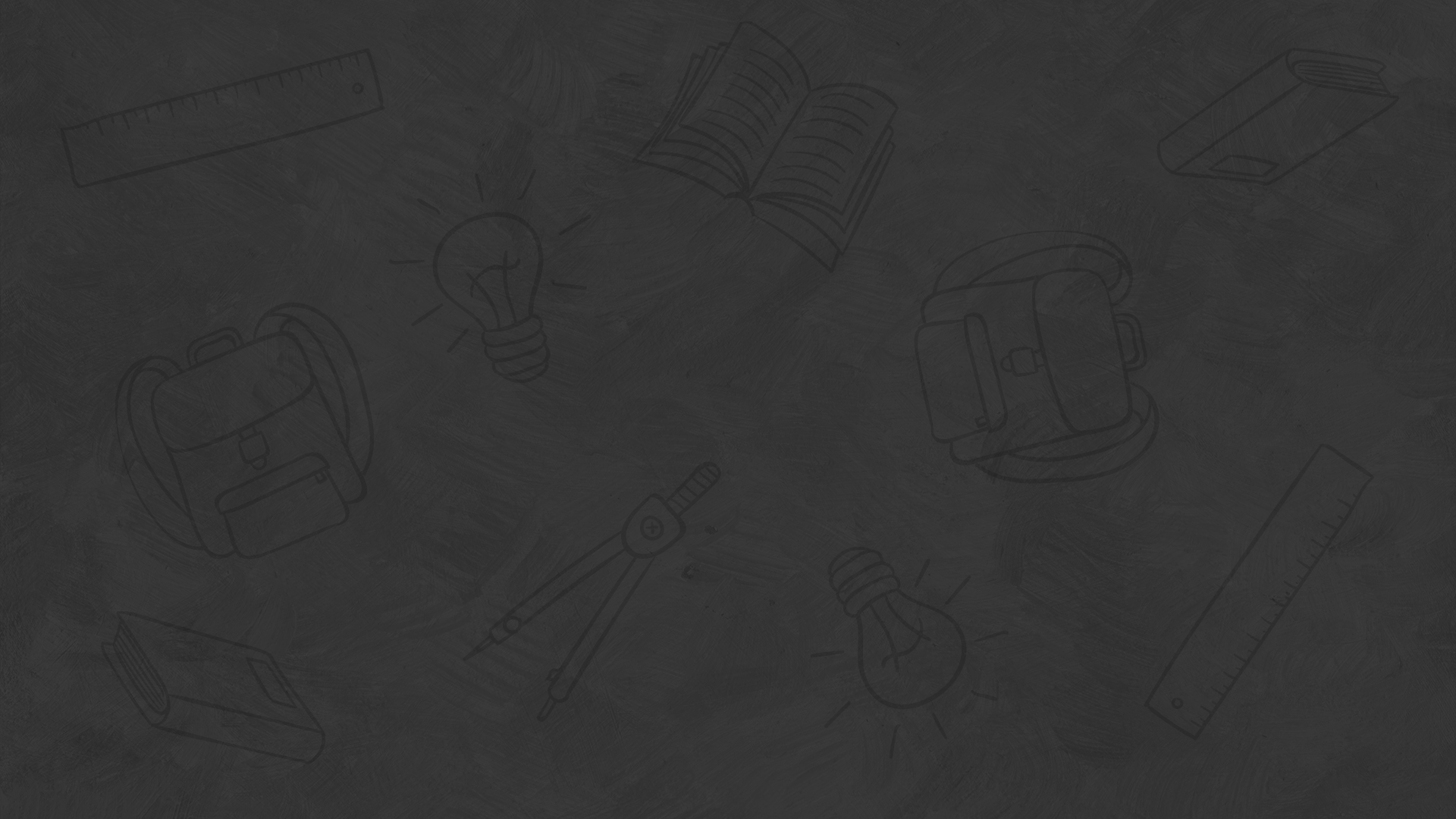 Итоги урока
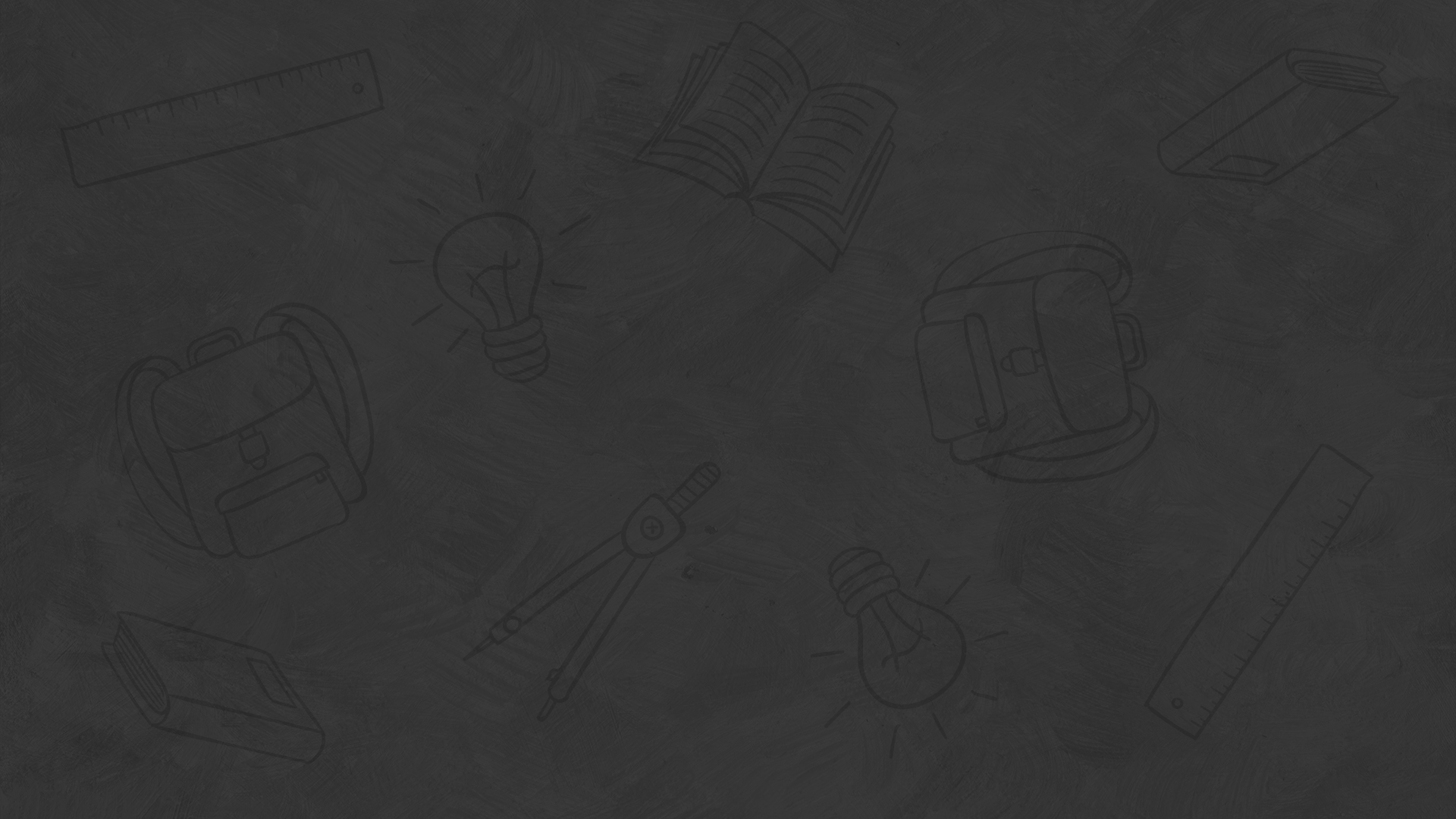 Итоги урока
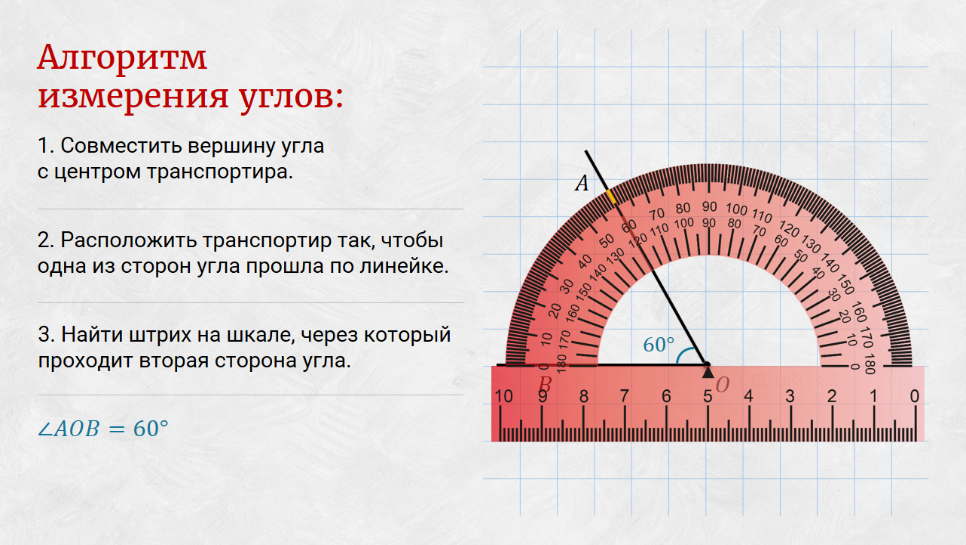 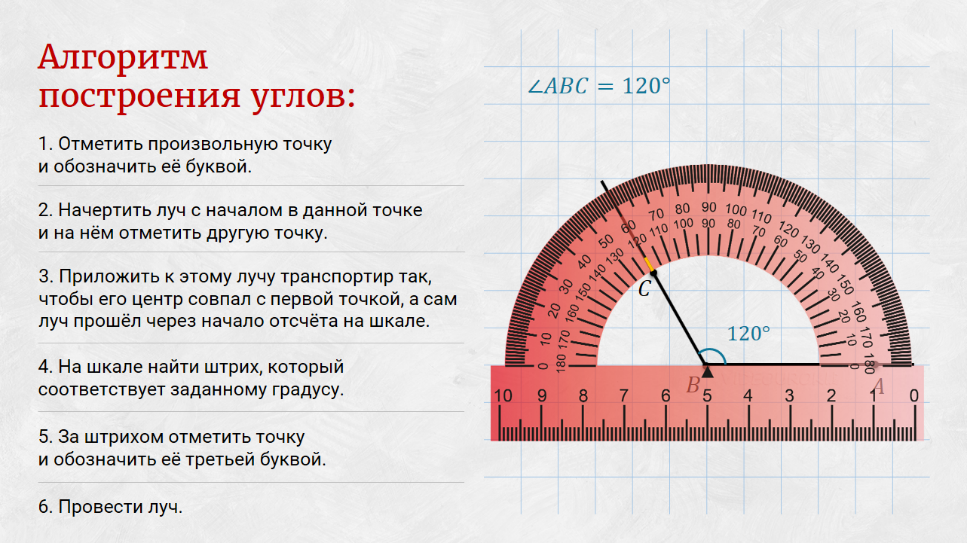